Geotermikus energia
Geotermikus energia
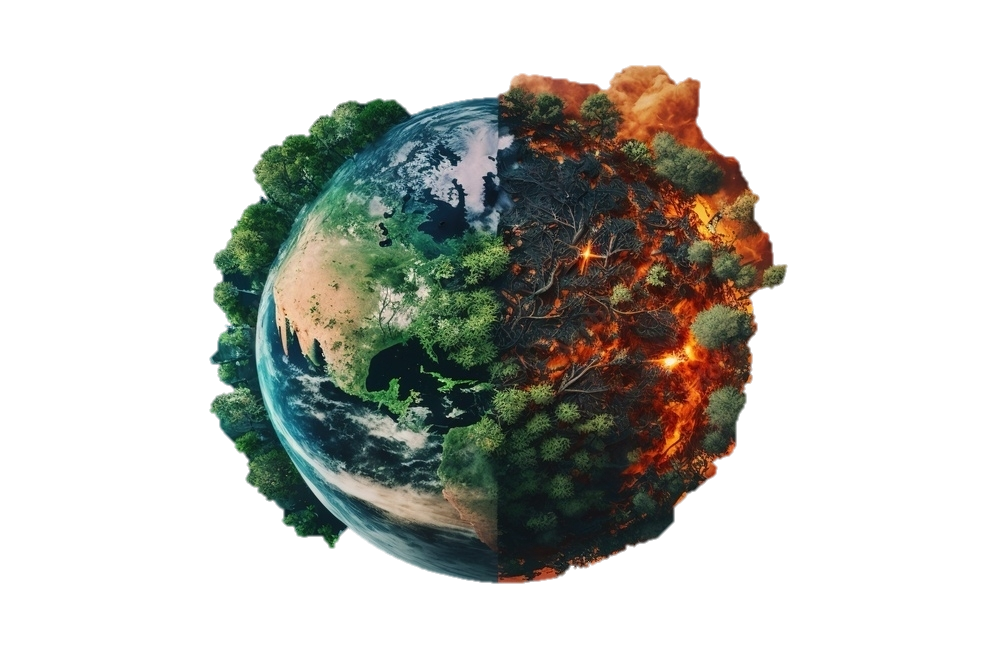 Súlyos környezeti probléma
Geotermikus energia
Jelentős népességnövekedés
Magas energia igény
Magas károsanyag kibocsájtás
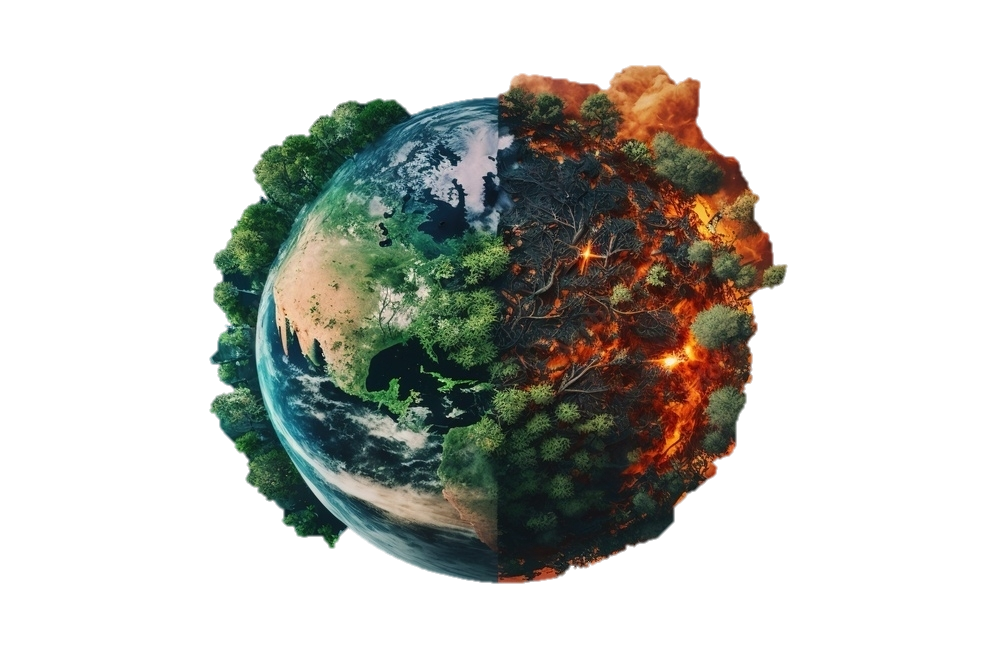 A megoldás
Súlyos környezeti probléma
Geotermikus energia
Kellenek olyan energia források amelyek:
Kevésbé károsítja a környezetet
Megbízható
Könnyen üzemeltethető
Jelentős népességnövekedés
Magas energia igény
Magas károsanyag kibocsájtás
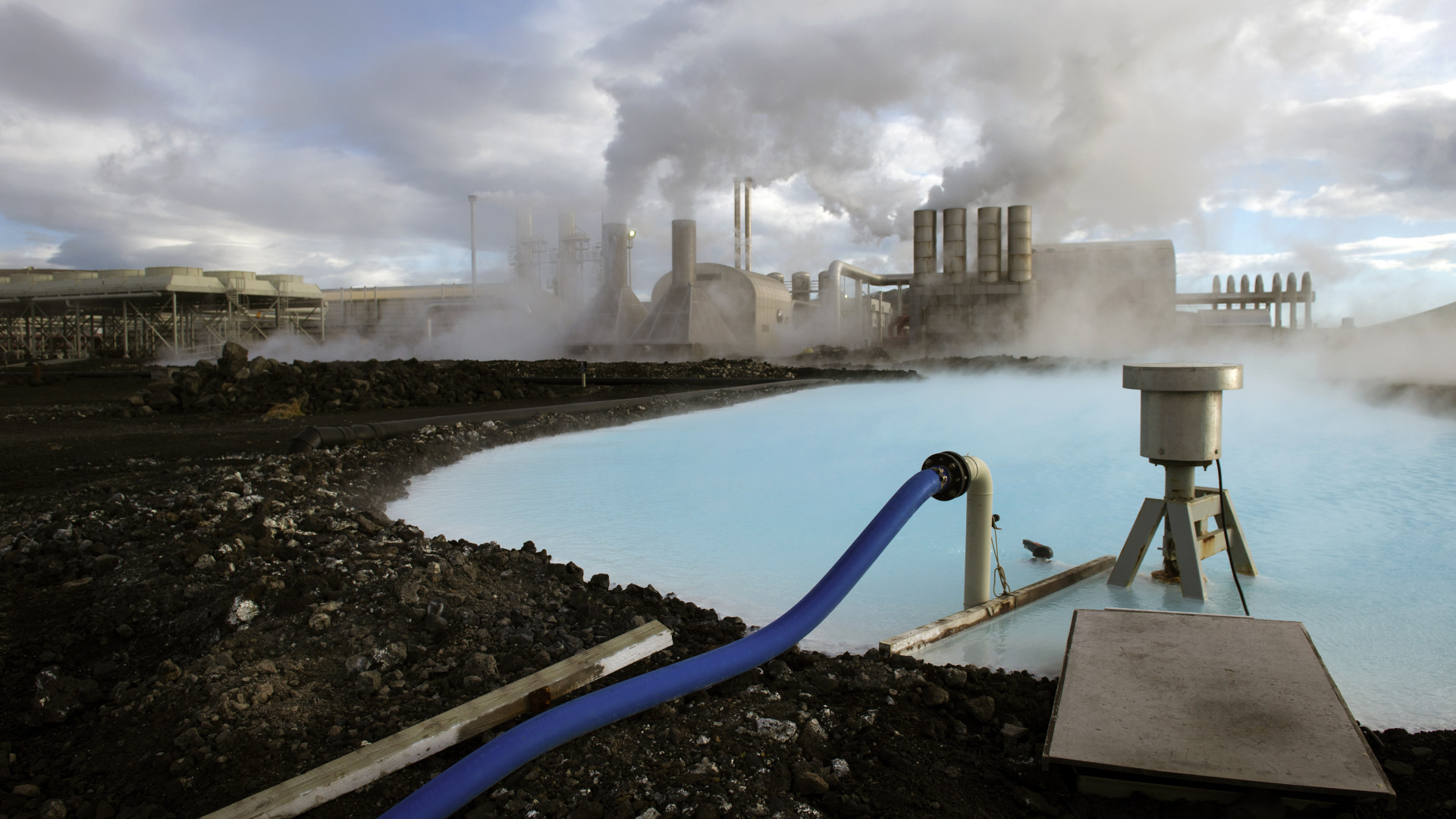 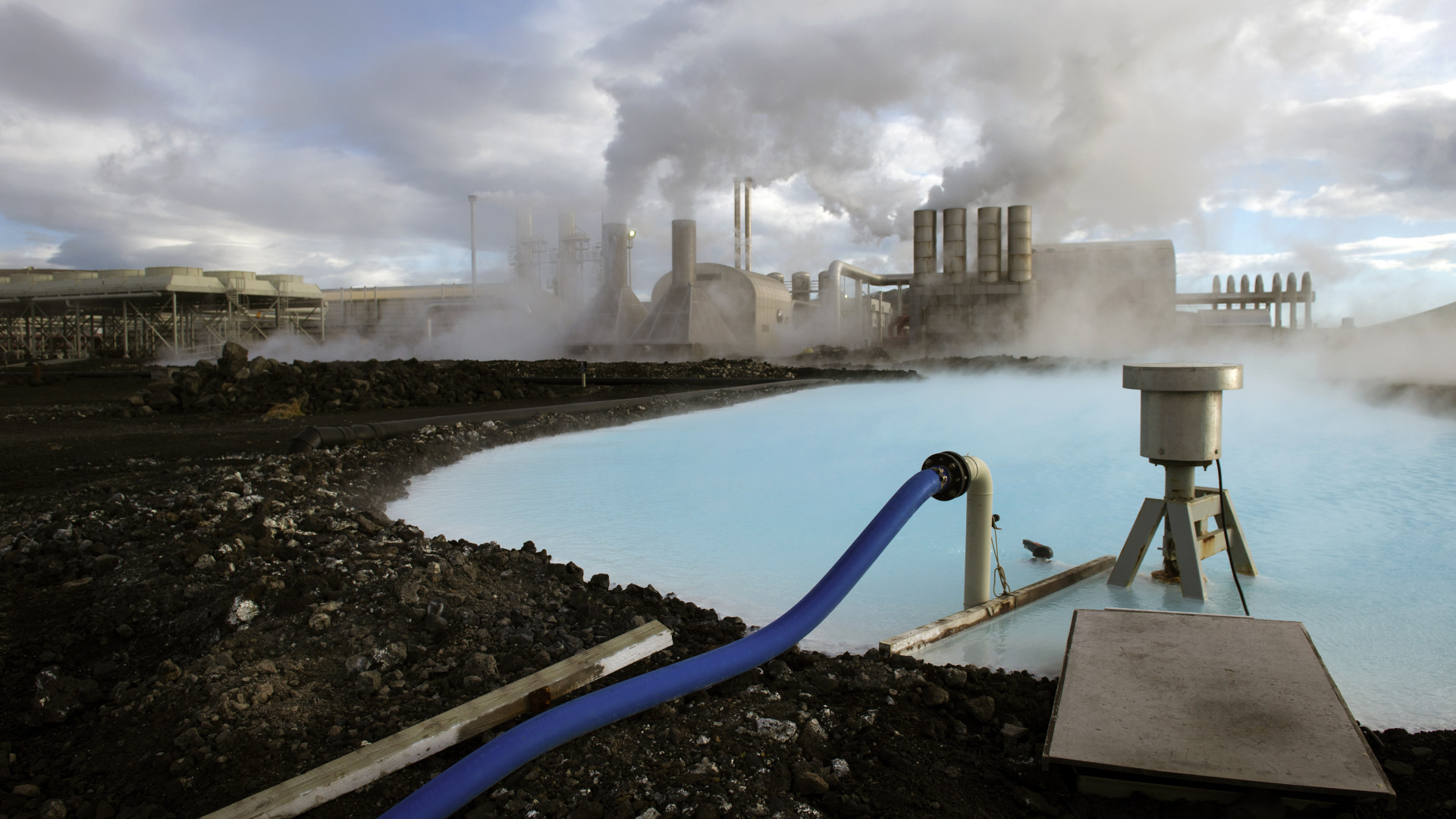 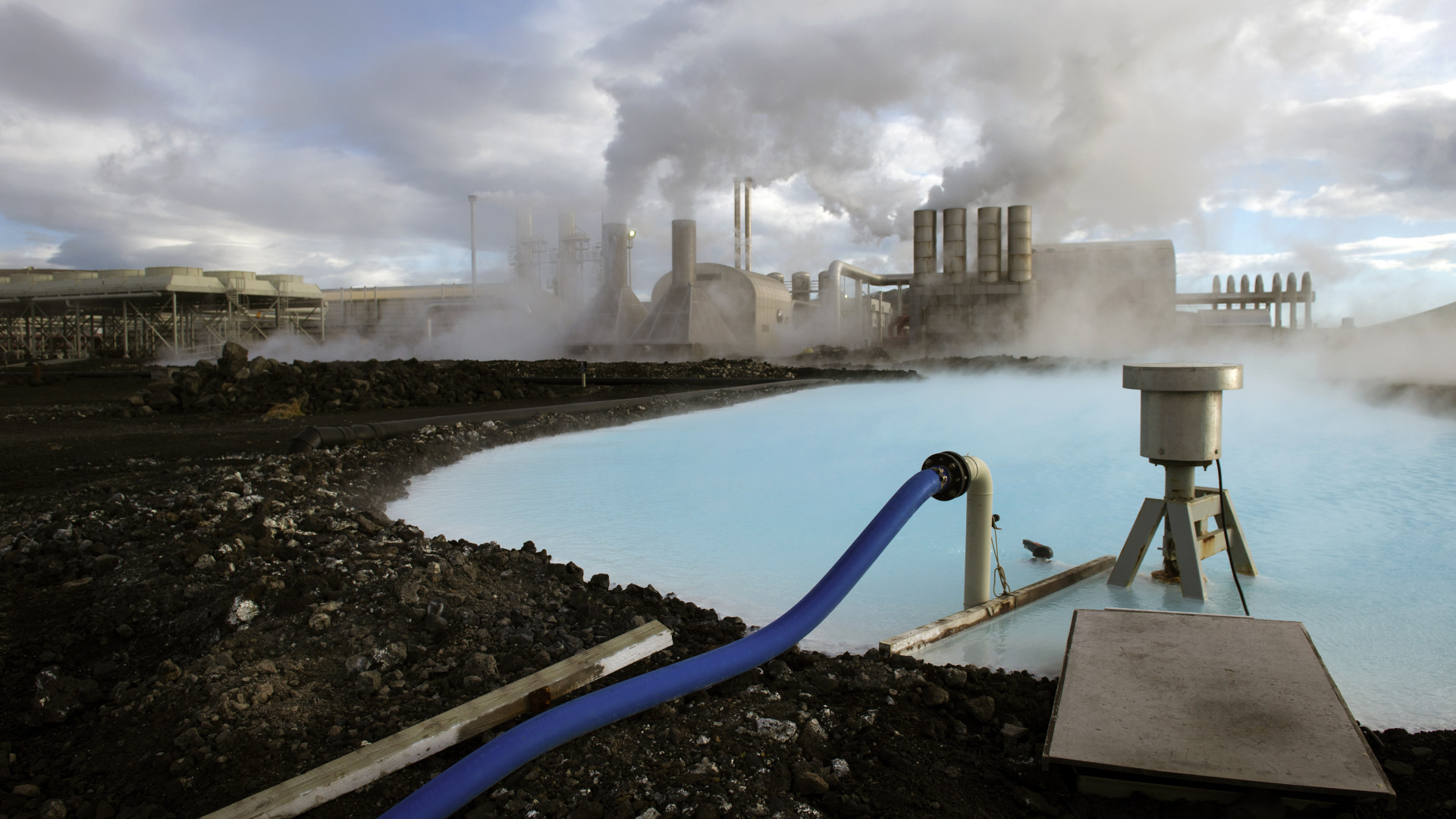 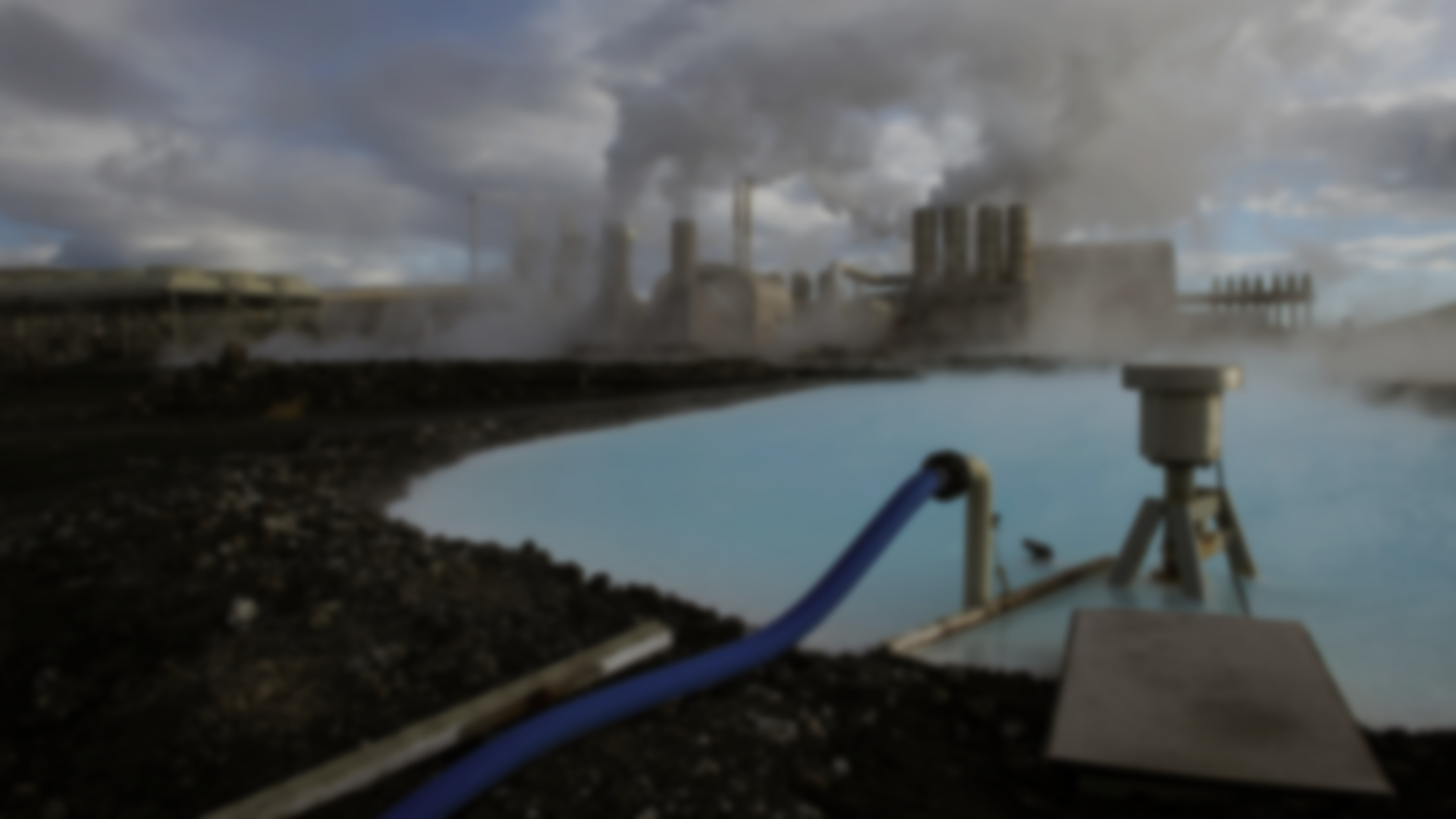 Mi is az a
 geotermikus energia?
A geotermikus energia a Föld belső hőjéből származó hőenergia
A geotermikus energiát a felszínre hozhatjuk forró vízzel, kutak segítségével.
Megújuló energiaforrás
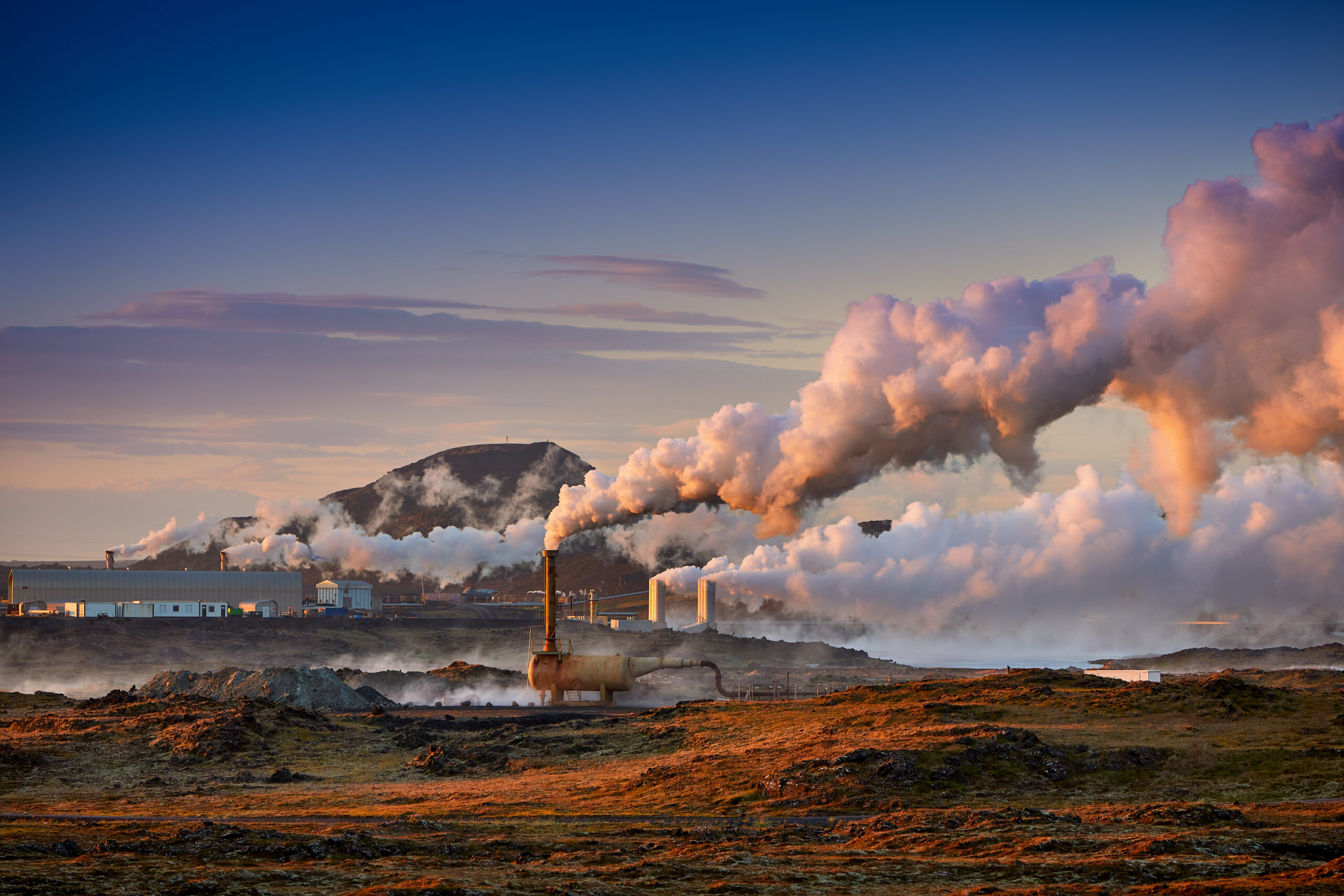 Geotermikus energia hasznosítása
Geotermikus erőmű
Fűtés
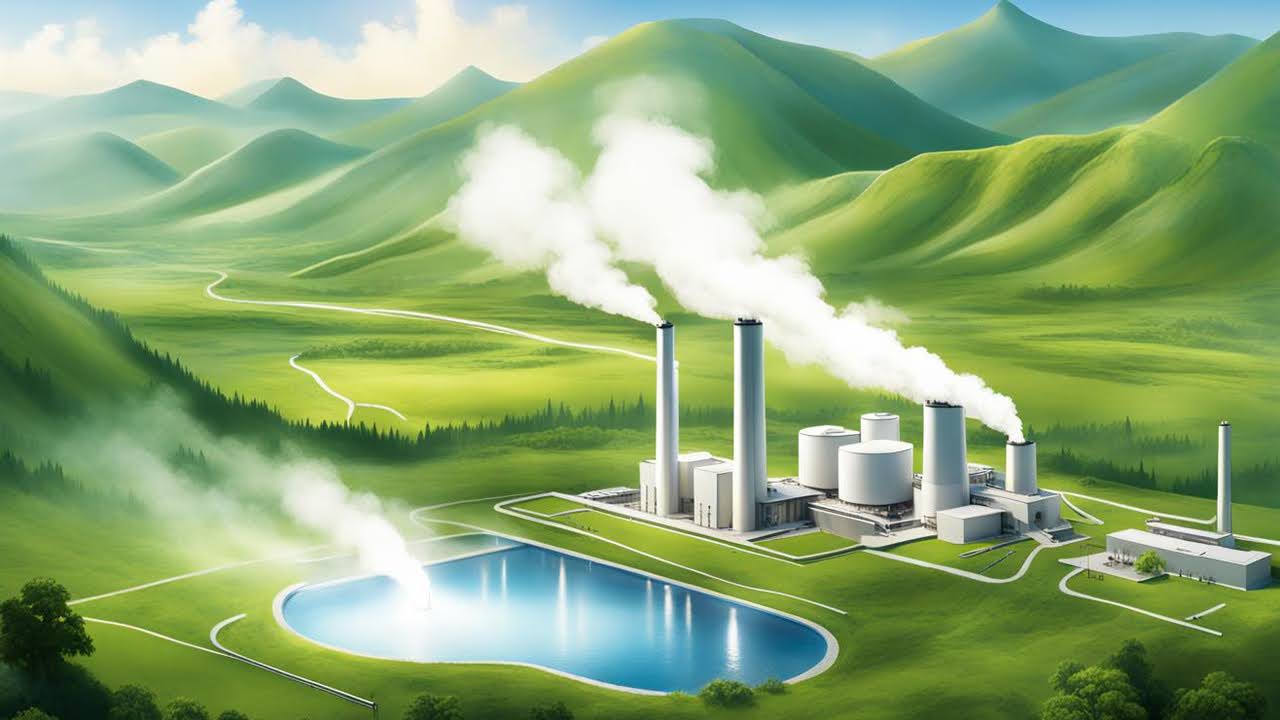 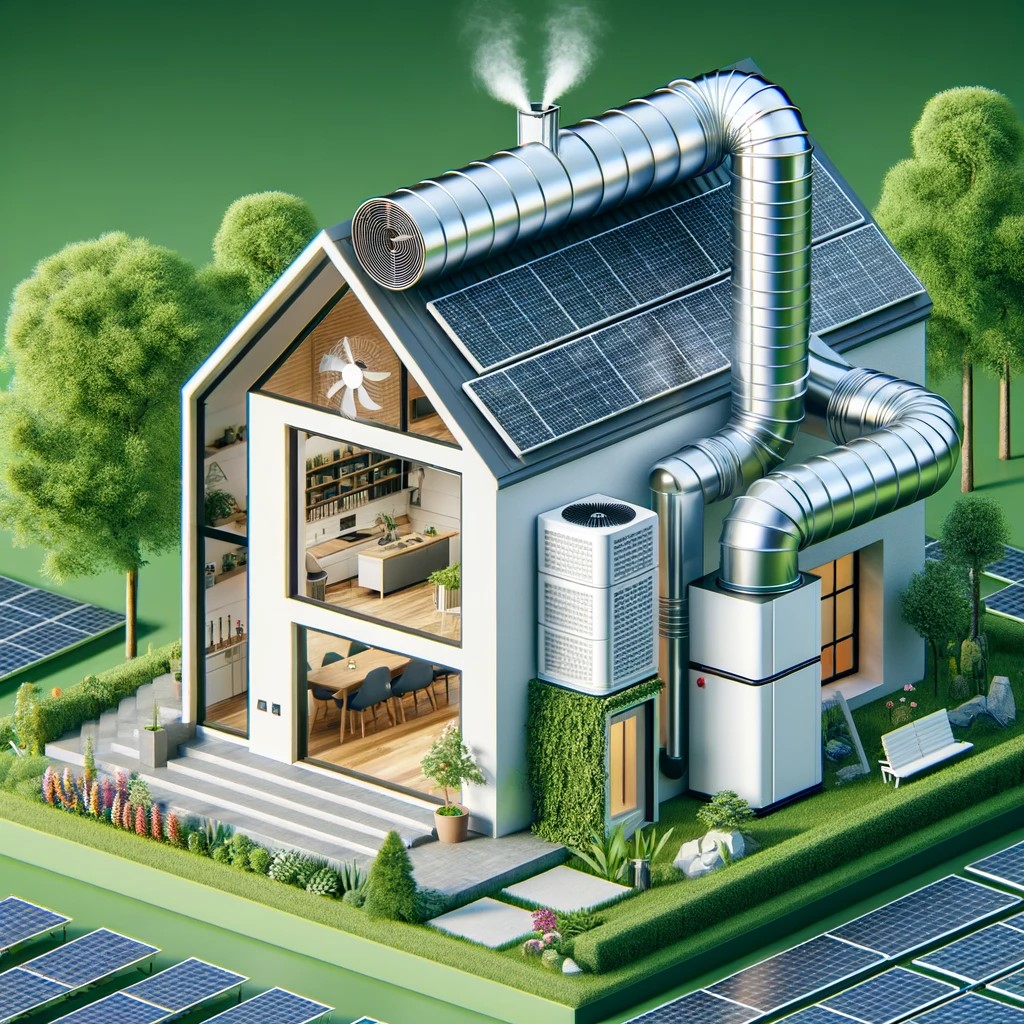 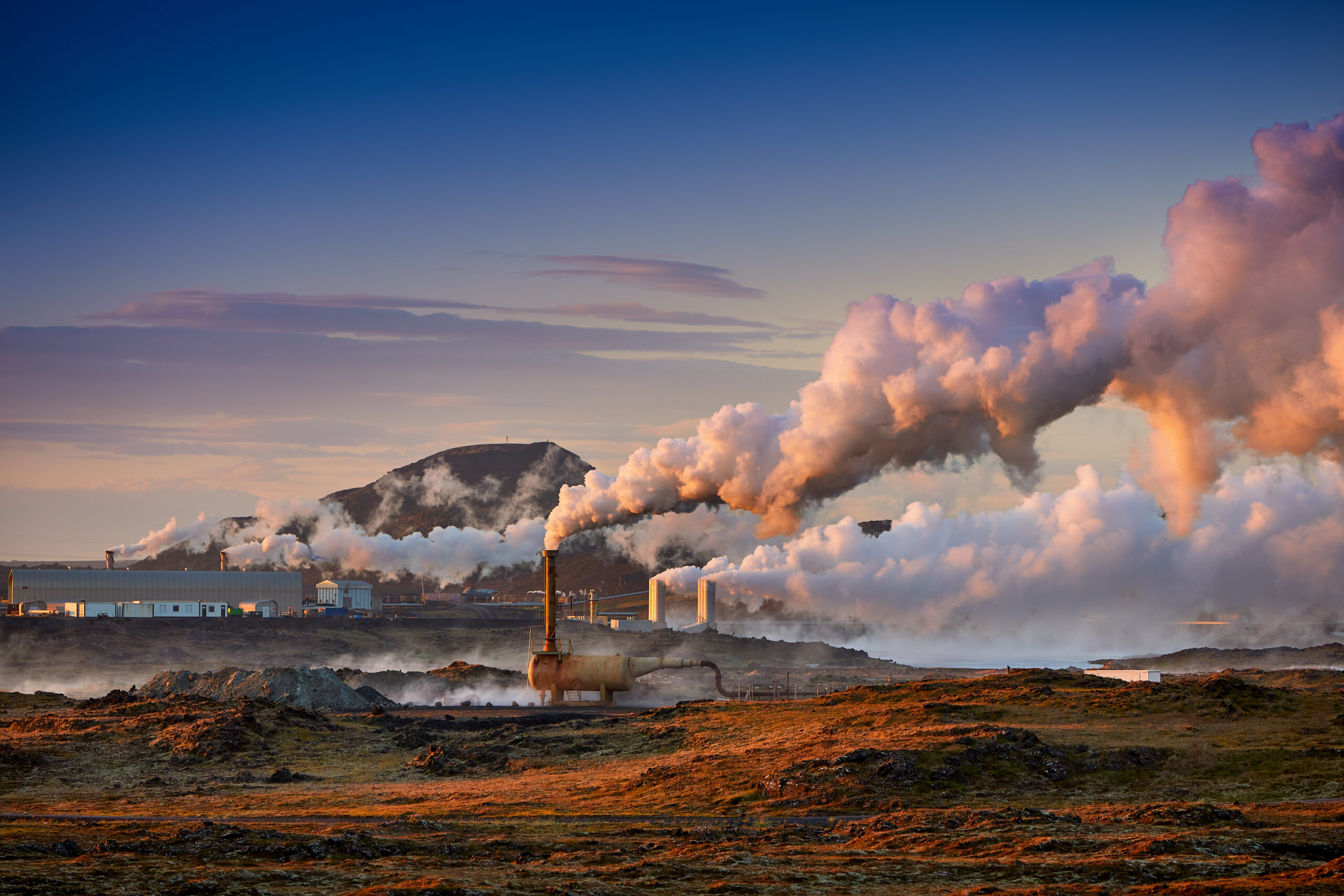 Geotermikus energia hasznosítása
Fűtés
Geotermikus erőmű
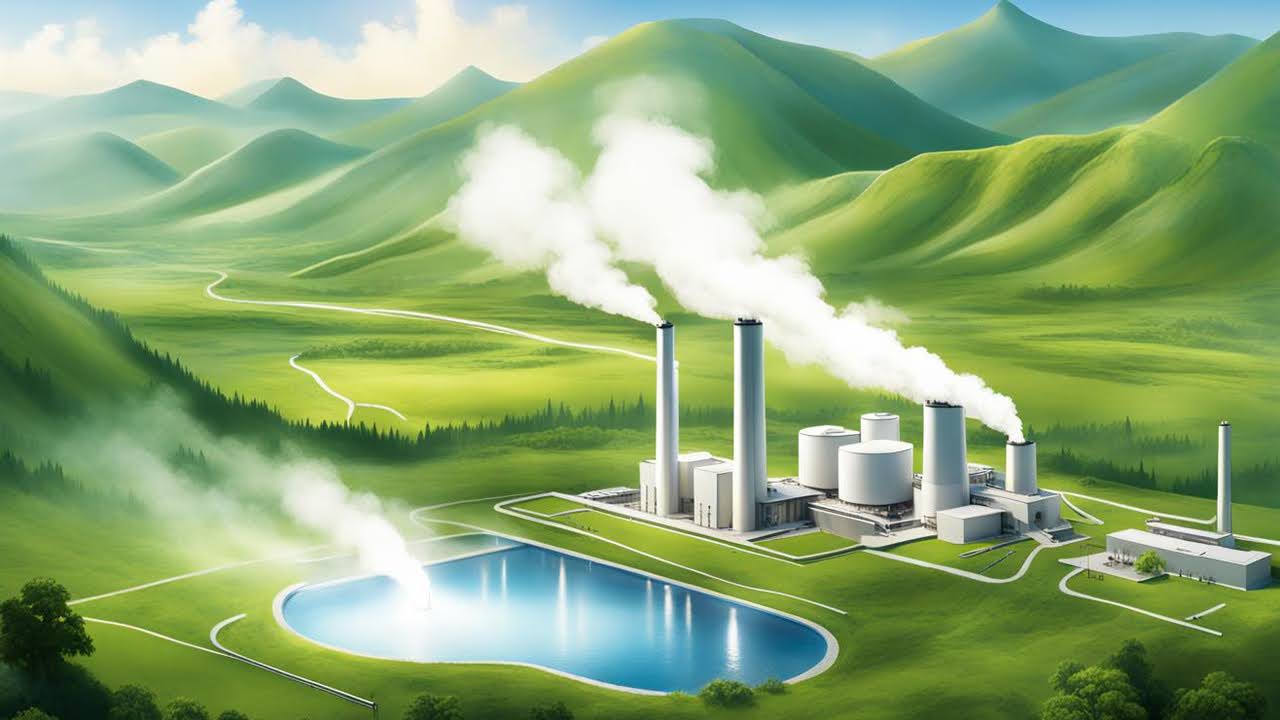 A föld hőjét hasznosítja
A működtetése kifejezetten környezetbarát
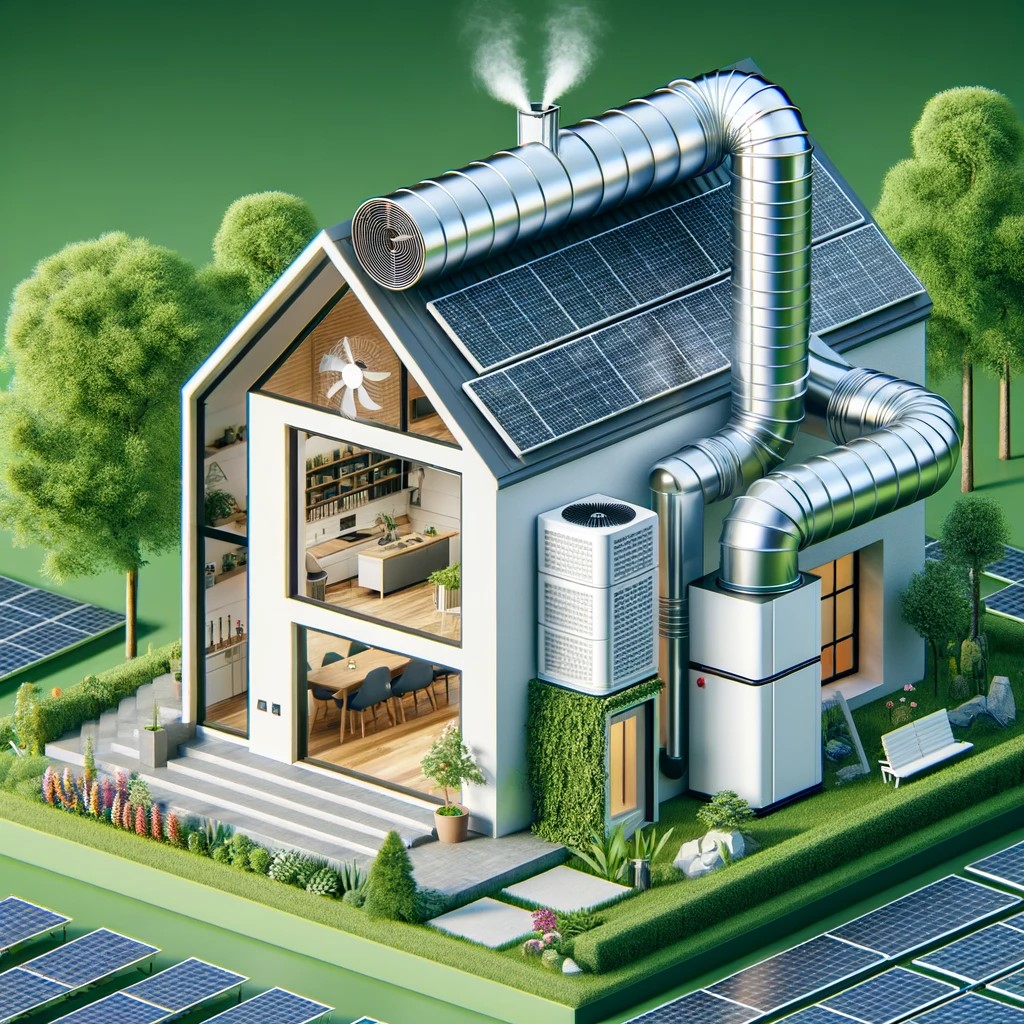 Magyarország egy ideális hely lenne egy ilyen erőmű üzemeltetéséhez
Turán van Magyarországon az egyetlen áramot termelő geotermikus erőmű
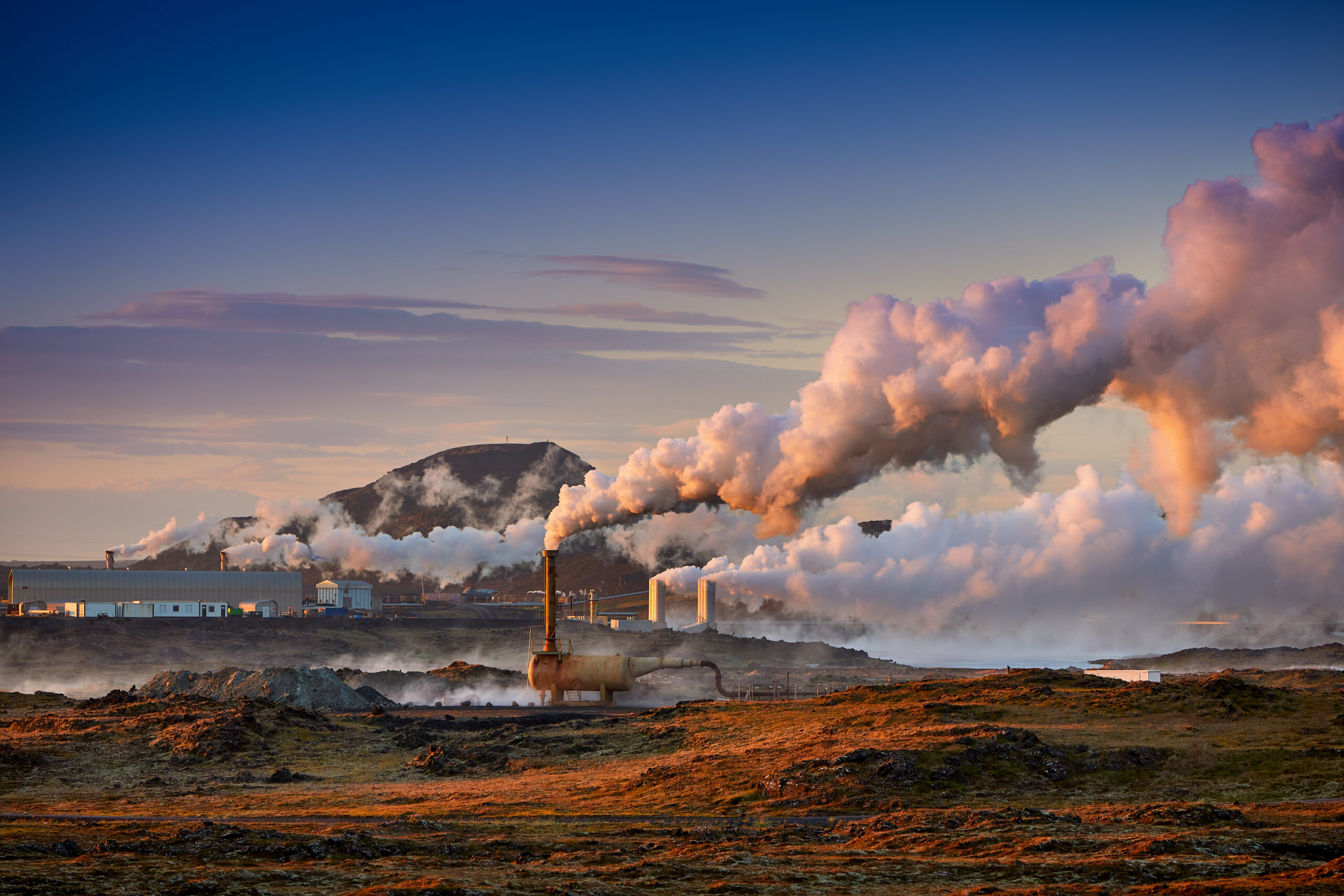 Geotermikus energia hasznosítása
A víz útja
A víz útja
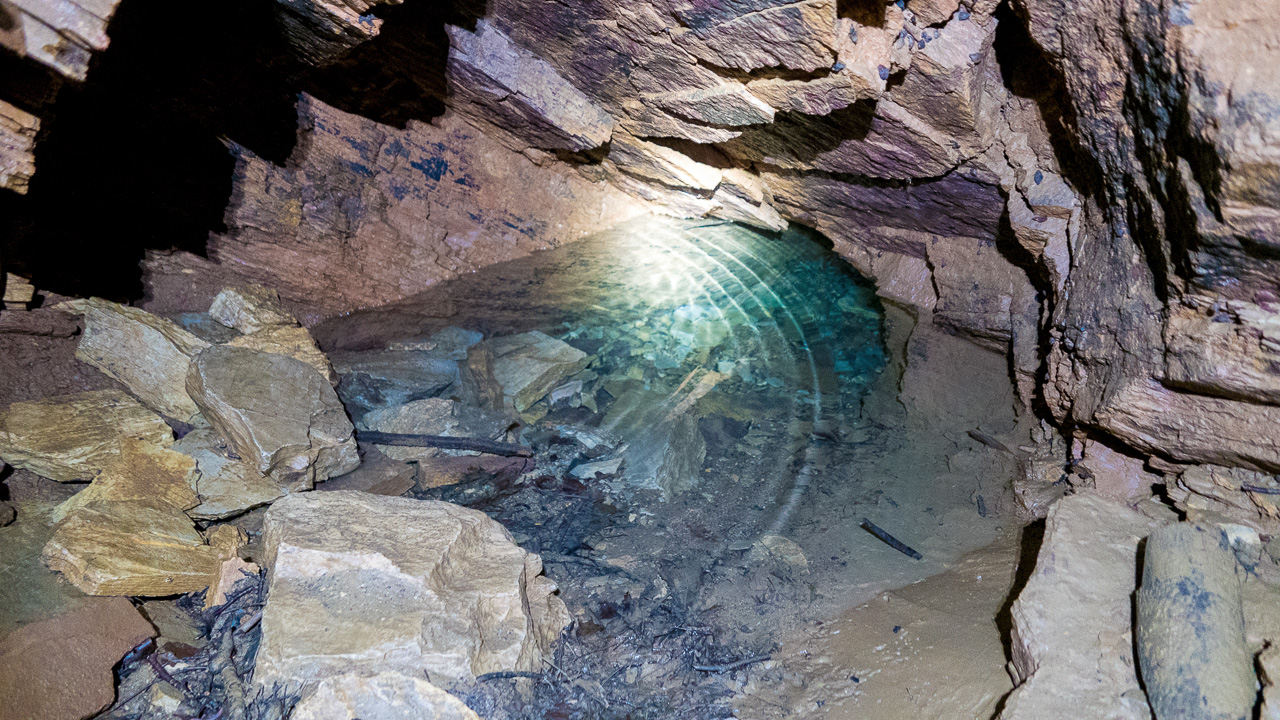 A termálvíz a földben található melegvíz
Ezt a víztömeget a föld hője melegíti fel
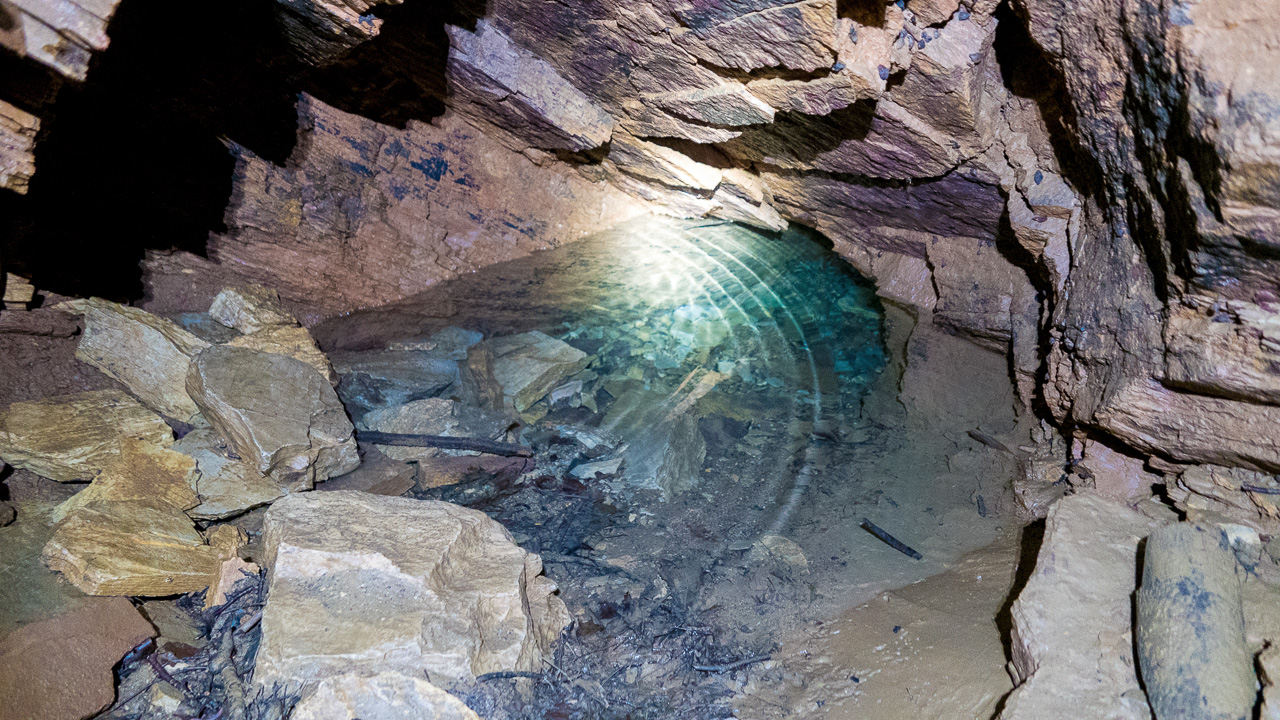 A termálvíz a földben található melegvíz
Ezt a víztömeget a föld hője melegíti fel
A meleg vizet a felszínre juttatja
A nyomásváltozásnak köszönhetően gőzzé válik a víz nagyrésze
Innen a gőz a turbinákba a megmaradt víz pedig egyből a visszasajtolóba jut
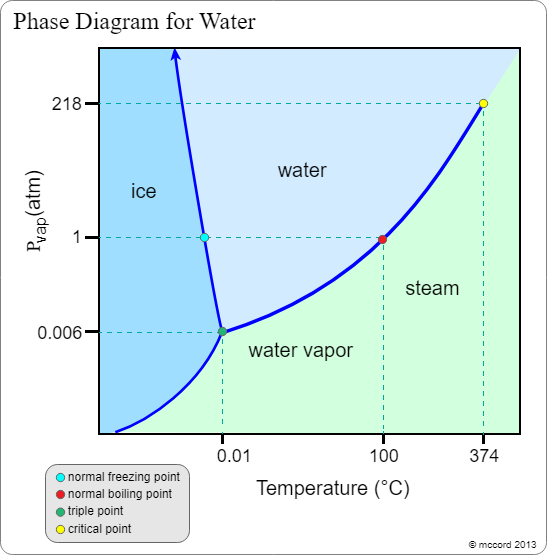 A meleg vizet a felszínre juttatja
A nyomásváltozásnak köszönhetően gőzzé válik a víz nagyrésze
Innen a gőz a turbinákba a megmaradt víz pedig egyből a visszasajtolóba jut
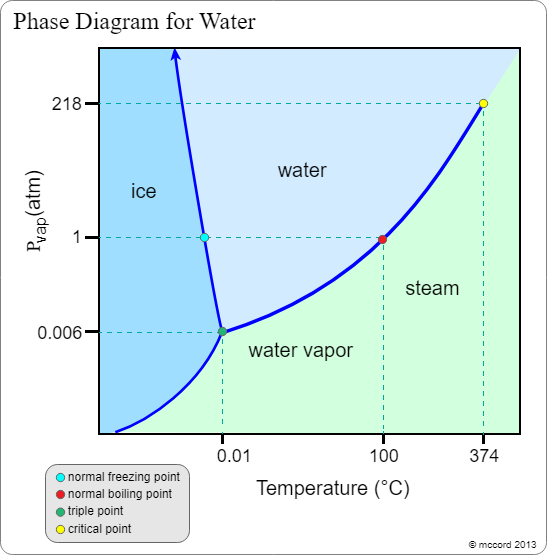 A meleg vizet a felszínre juttatja
A nyomásváltozásnak köszönhetően gőzzé válik a víz nagyrésze
Innen a gőz a turbinákba a megmaradt víz pedig egyből a visszasajtolóba jut
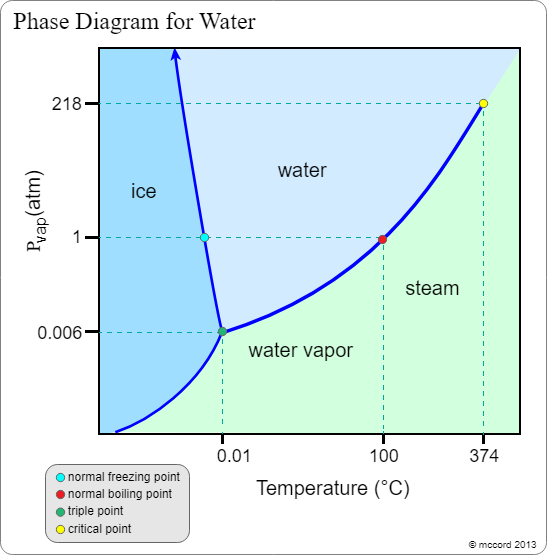 A meleg vizet a felszínre juttatja
A nyomásváltozásnak köszönhetően gőzzé válik a víz nagyrésze
Innen a gőz a turbinákba a megmaradt víz pedig egyből a visszasajtolóba jut
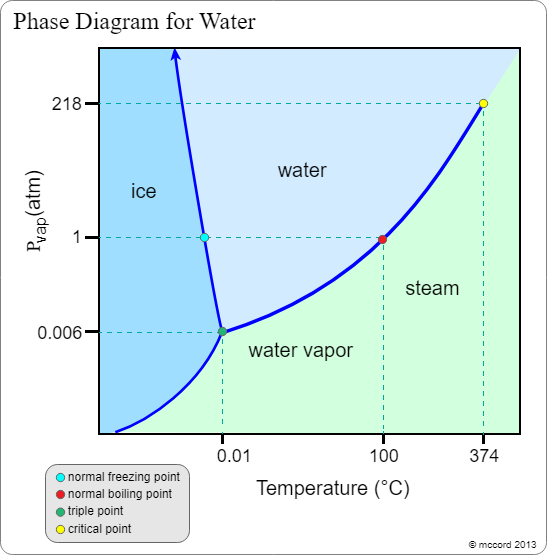 Felépítése: 
	lapátok-henger-generátor
Működése:
A gőz meghajtja a lapátokat
A lapátok forgatják a hengert ami pedig a generátorba csatlakozik
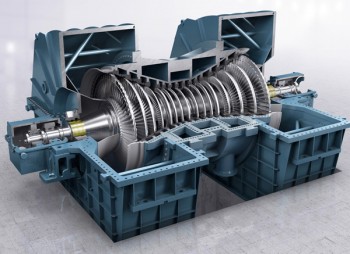 Ide kerül a felhasznált gőz
Felépítése: 
	lapátok-henger-generátor
Az ide kerülő gőz lecsapódik a hőmérséklet változás következtében
Működése:
A gőz meghajtja a lapátokat
A le nem csapódott vízpára a kürtőn keresztül távozik
A lapátok forgatják a hengert ami pedig a generátorba csatlakozik
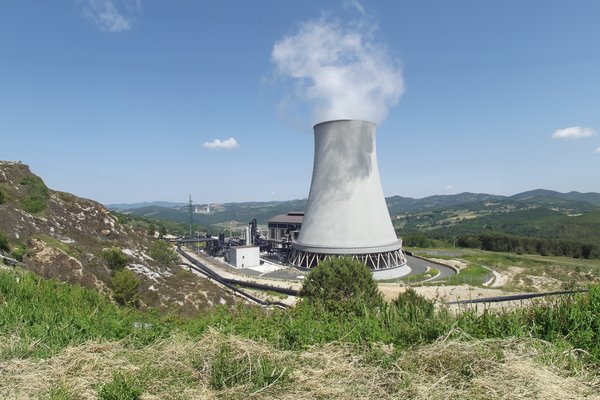 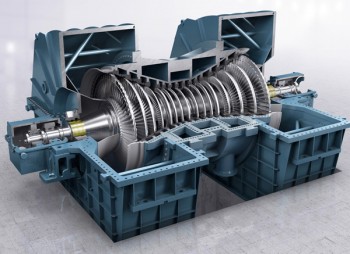 Ide érkezik a gőzzé nem átalakult és a hűtés folyamán lecsapódott víz
Visszapumpálja a vizet a felszín alá ezzel fenntartja a körforgást
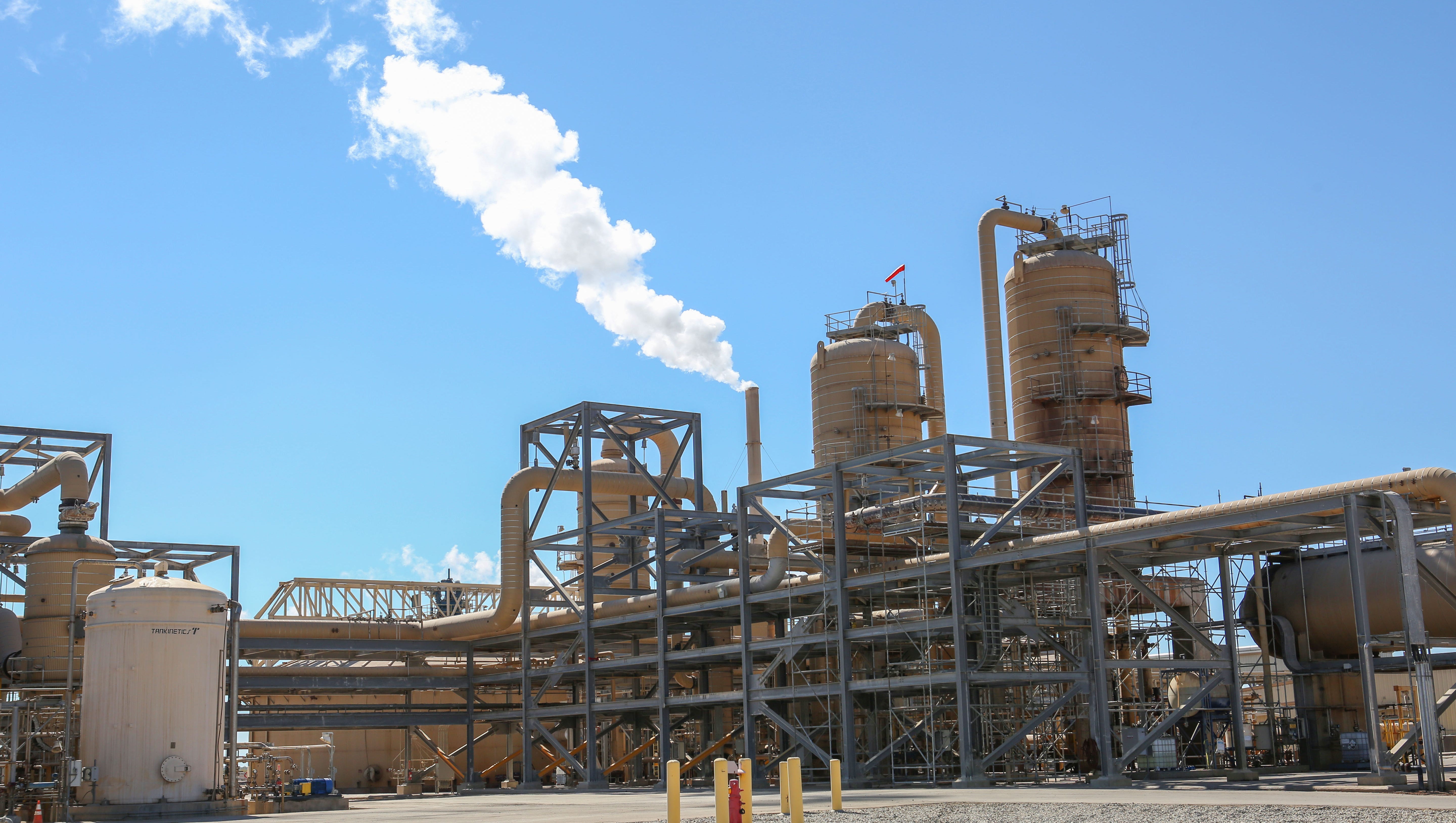 Ide kerül a felhasznált gőz
Az ide kerülő gőz lecsapódik a hőmérséklet változás következtében
A le nem csapódott vízpára a kürtőn keresztül távozik
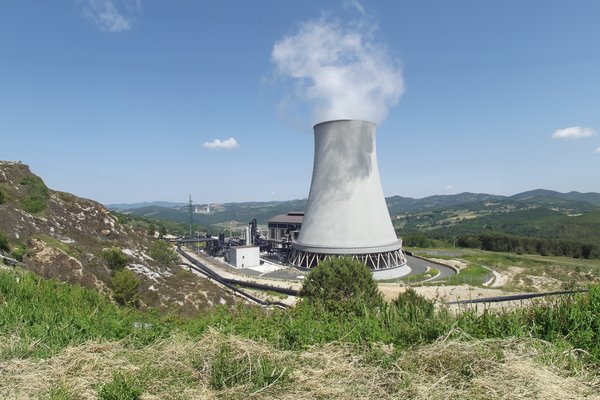 Ide érkezik a gőzzé nem átalakult és a hűtés folyamán lecsapódott víz
Visszapumpálja a vizet a felszín alá ezzel fenntartja a körforgást
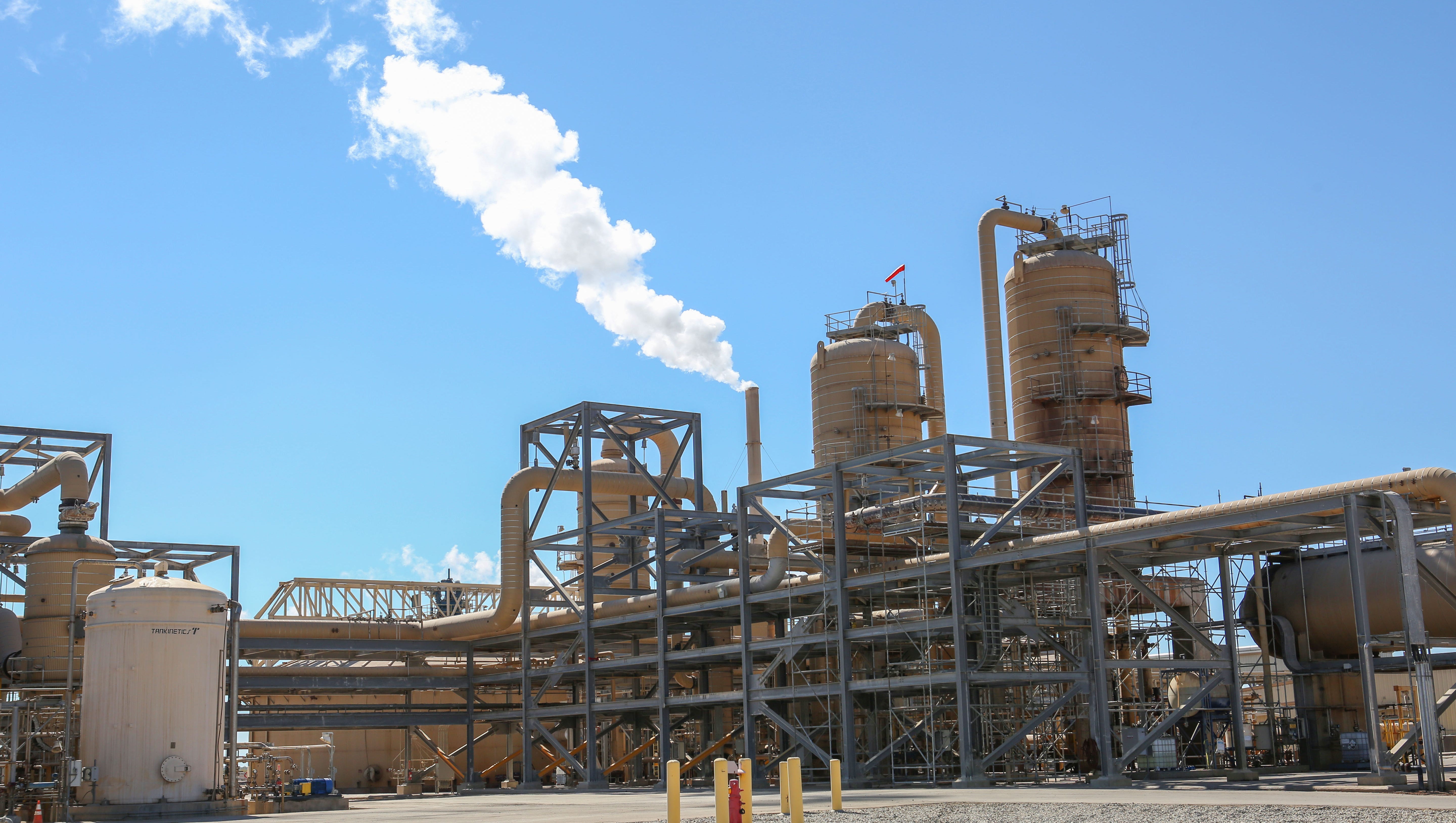 Számolás eredmény
Energiatermelés megoszlása
Magyarország károsanyag termelése 2017-ben 64 830 500 t (nagy része gáz és szén erőművek)
Magyarországon a 3 szénerőmű átlagosan évi 15 600 000t CO2 -t termel
Ha a három erőmű közül az egyiket geotermikus energiára tudnánk cserélni akkor évi 5 200 000t CO2-tól védenénk meg a környezetet évente
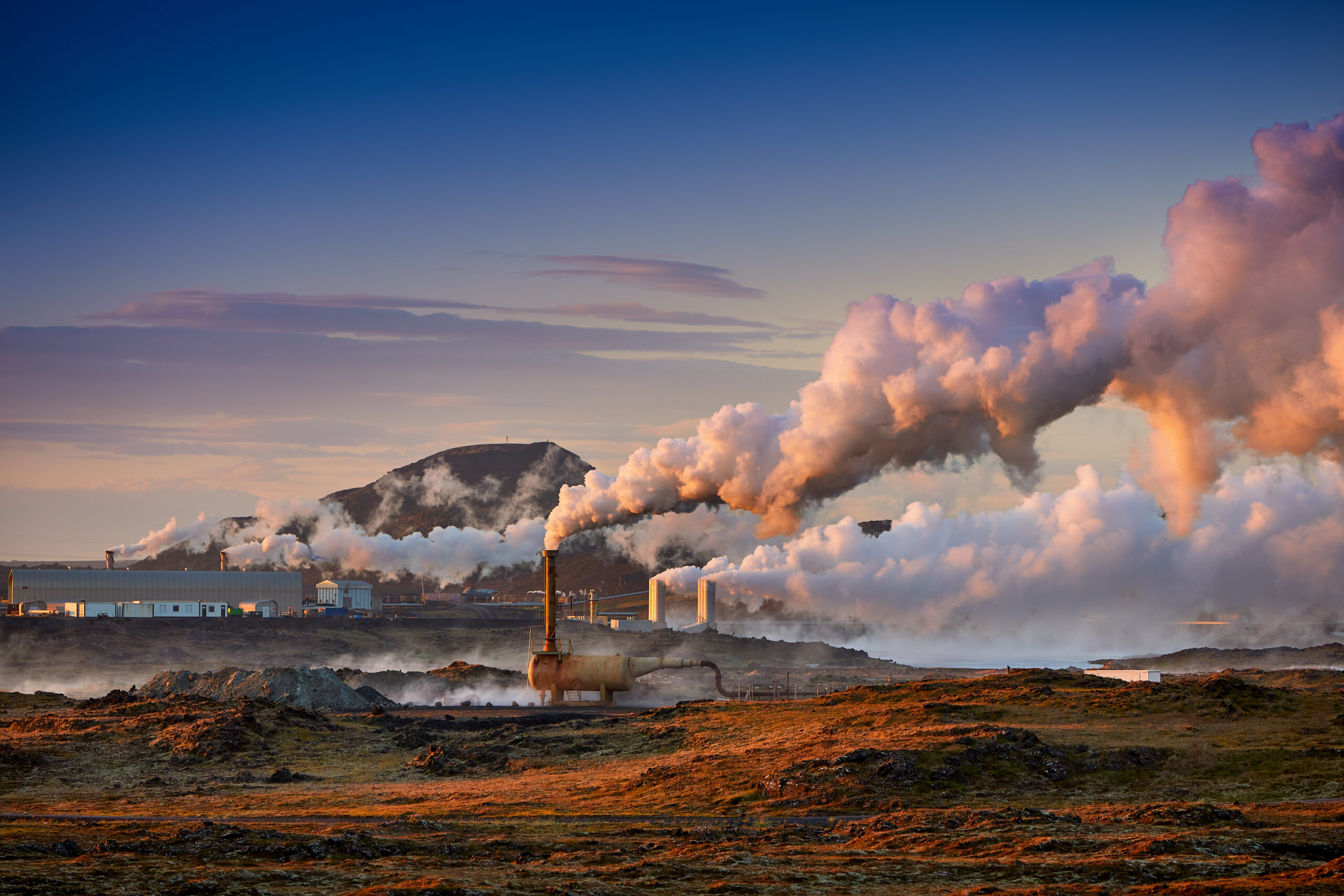 Geotermikus energia hasznosítása
Geotermikus erőmű
Fűtés
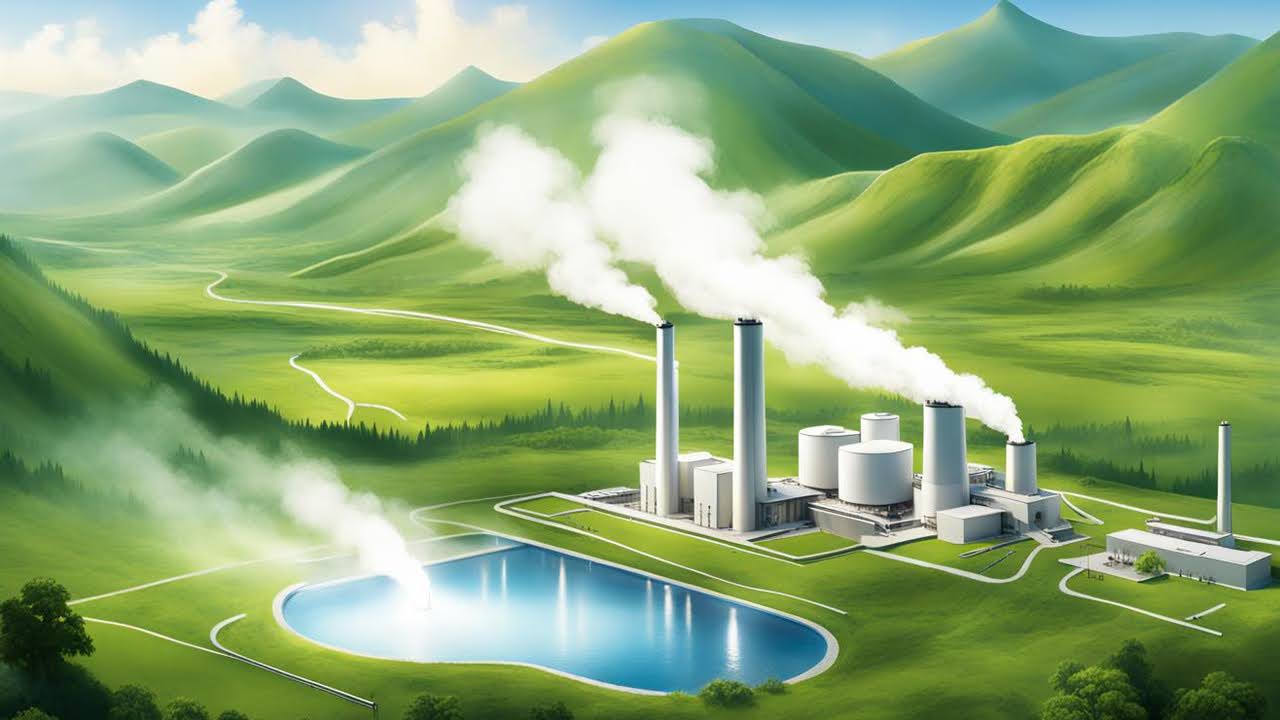 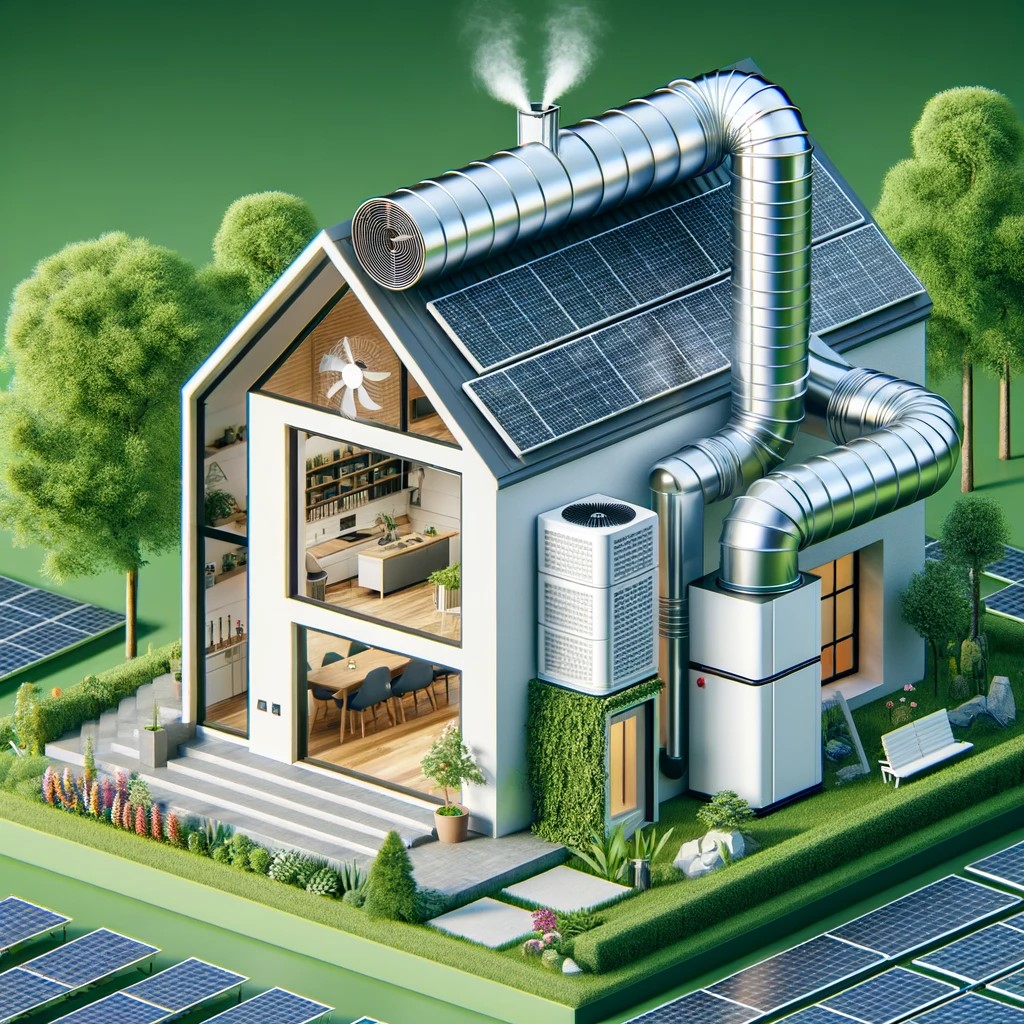 Geotermikus energia hasznosítása
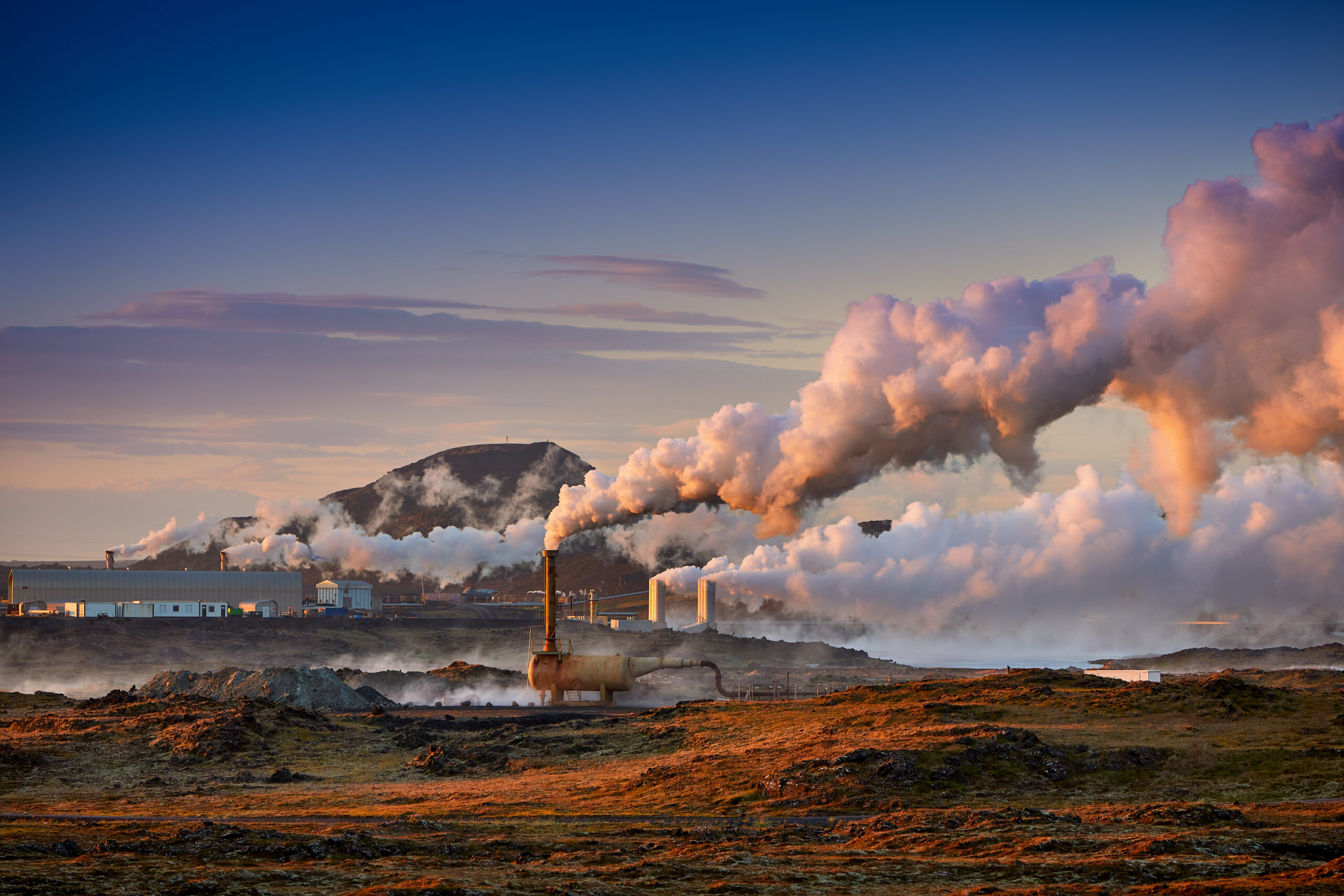 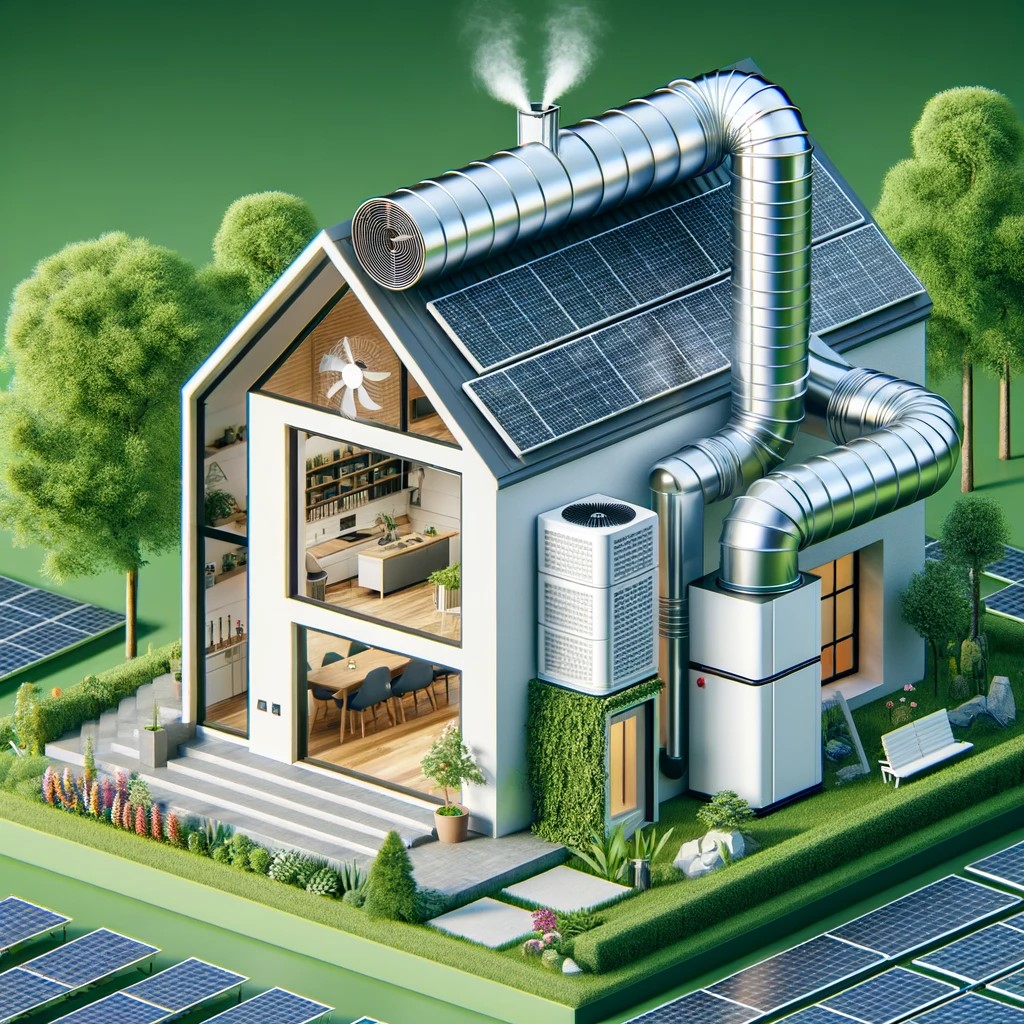 Fűtés
A termálvizet energia termelés mellet fűtésre is fel lehet használni
Geotermikus erőmű
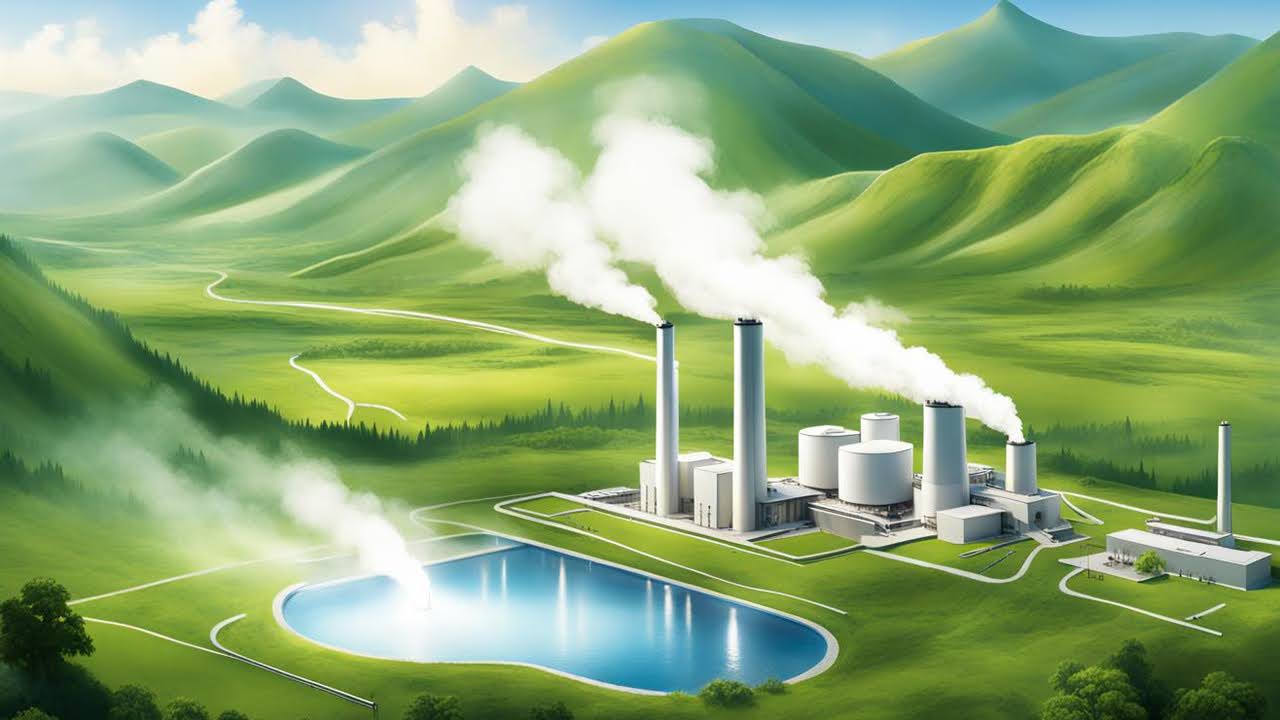 A felszívott vizet körbe keringtetjük több fogyasztón keresztül majd visszasajtoljuk a földbe
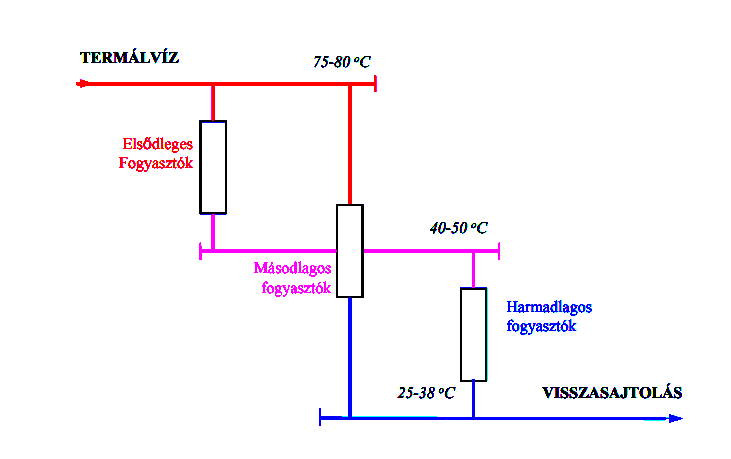 Bólyon és Veresegyházon található ilyen termálvizet hasznosító fűtésrendszer
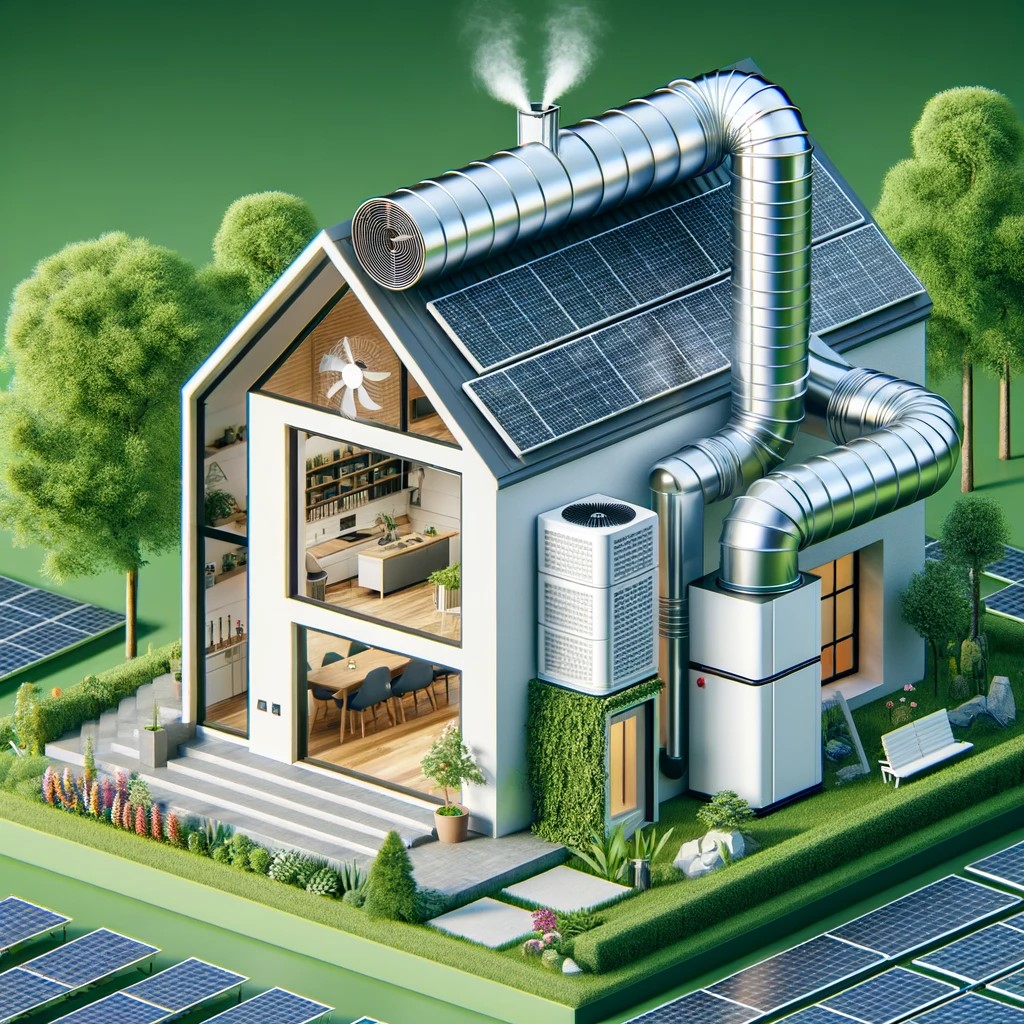 Fűtés
Geotermikus energia hasznosítása
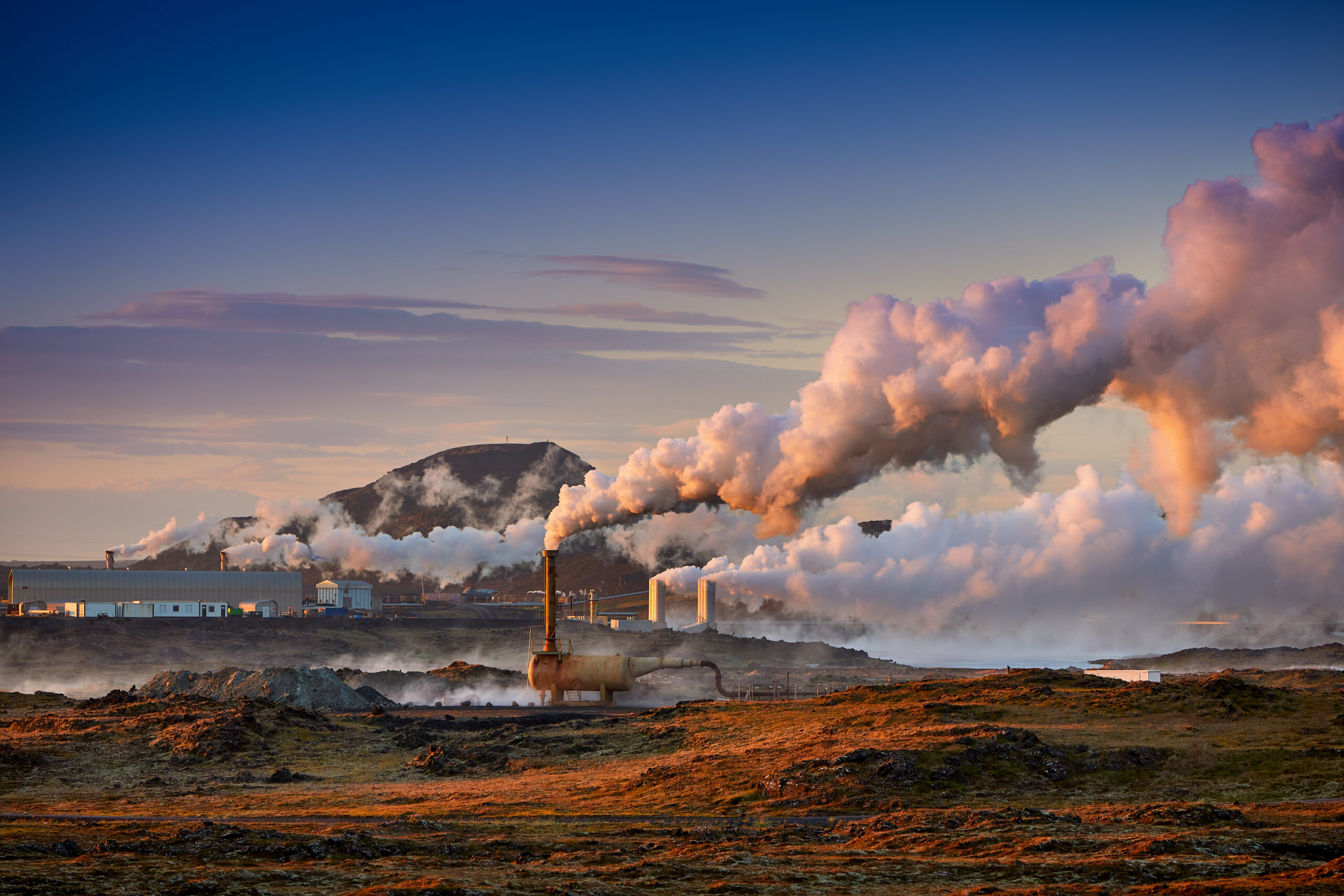 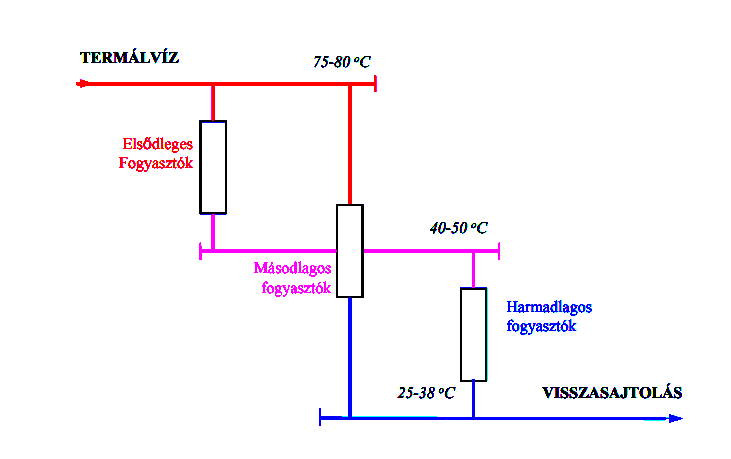 Geotermikus erőmű
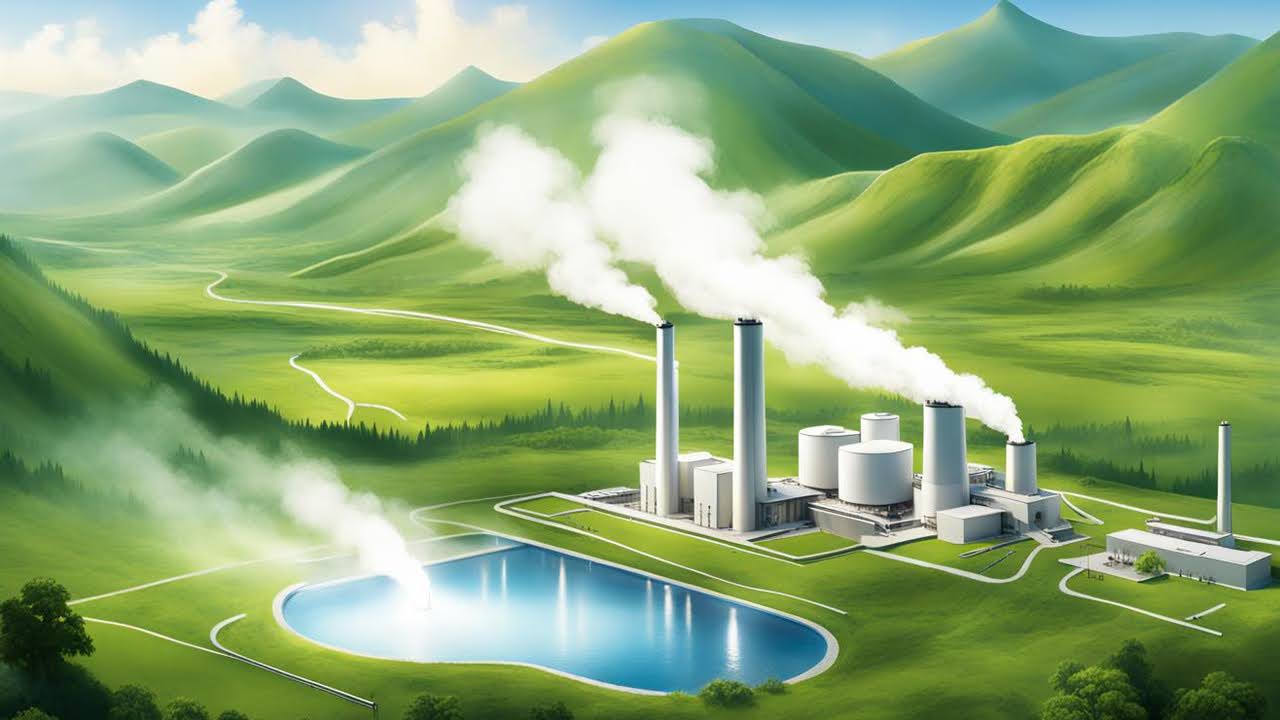 Geotermikus energia hasznosítása
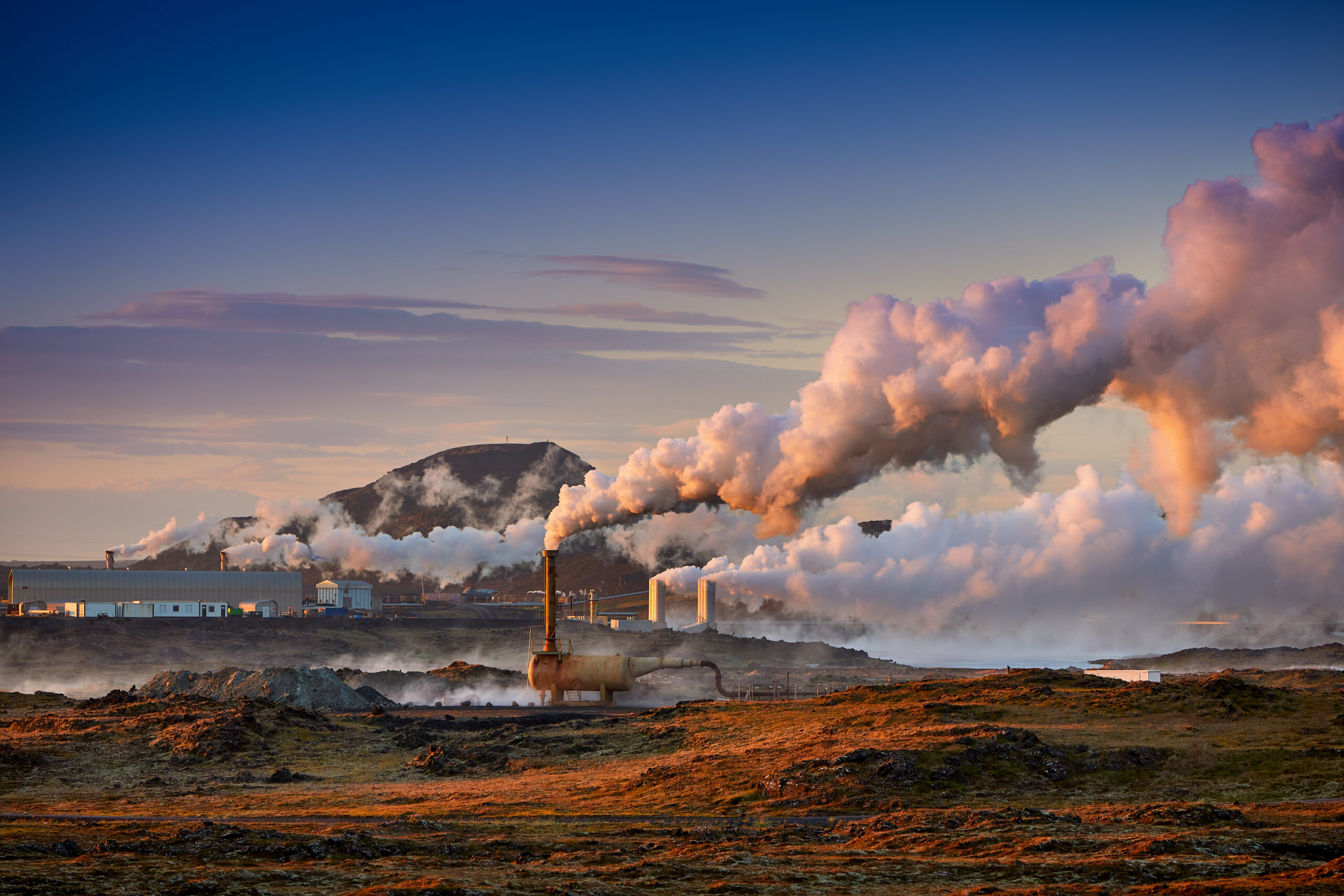 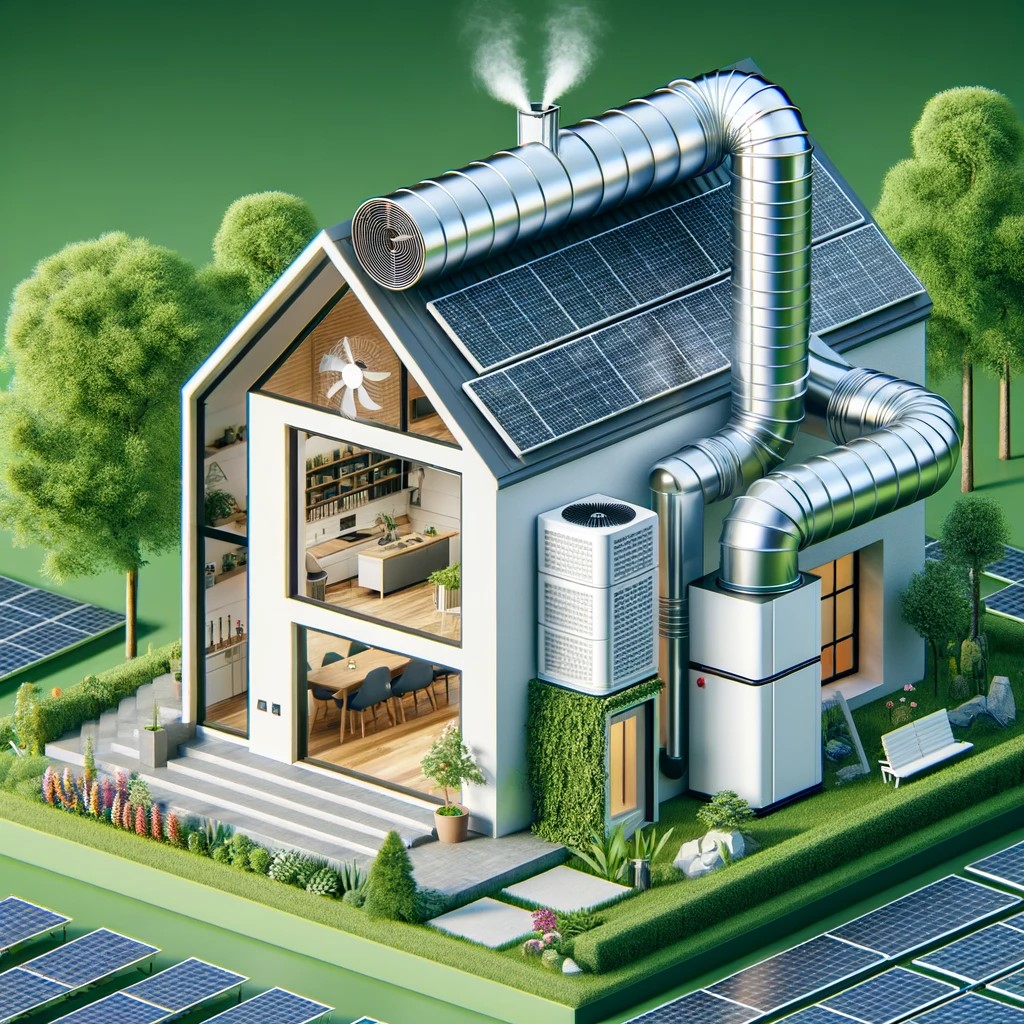 Fűtés
A termálvizet energia termelés mellet fűtésre is fel lehet használni
Geotermikus erőmű
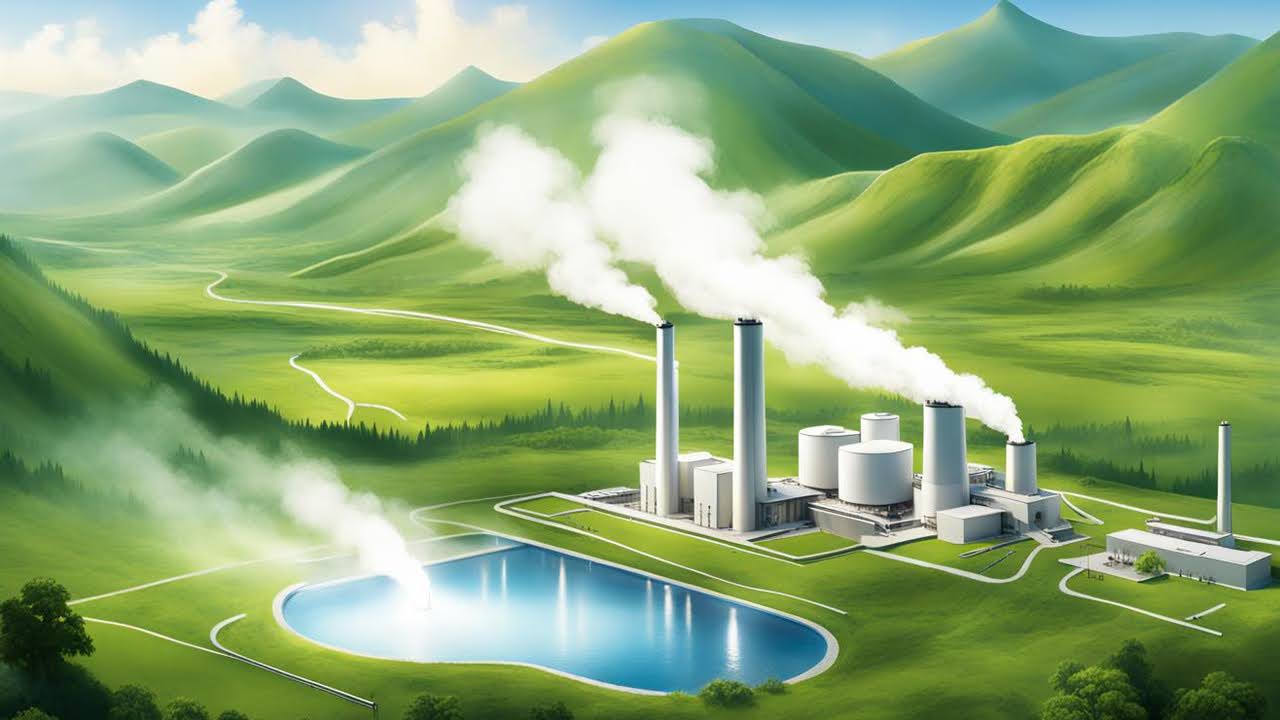 A felszívott vizet körbe keringtetjük több fogyasztón keresztül majd visszasajtoljuk a földbe
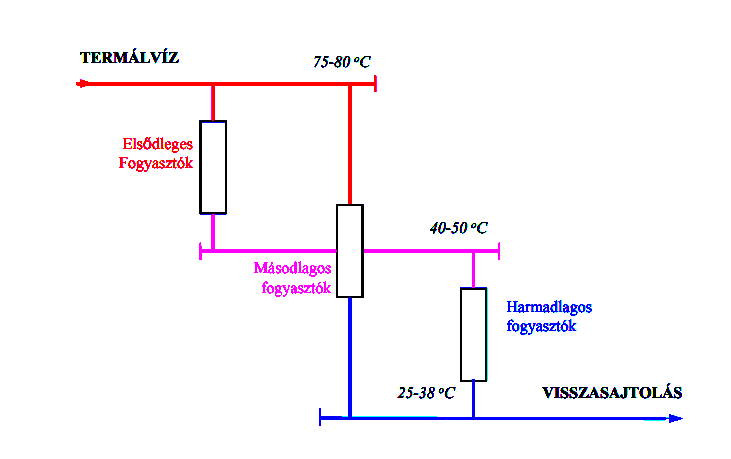 Bólyon és Veresegyházon található ilyen termálvizet hasznosító fűtésrendszer
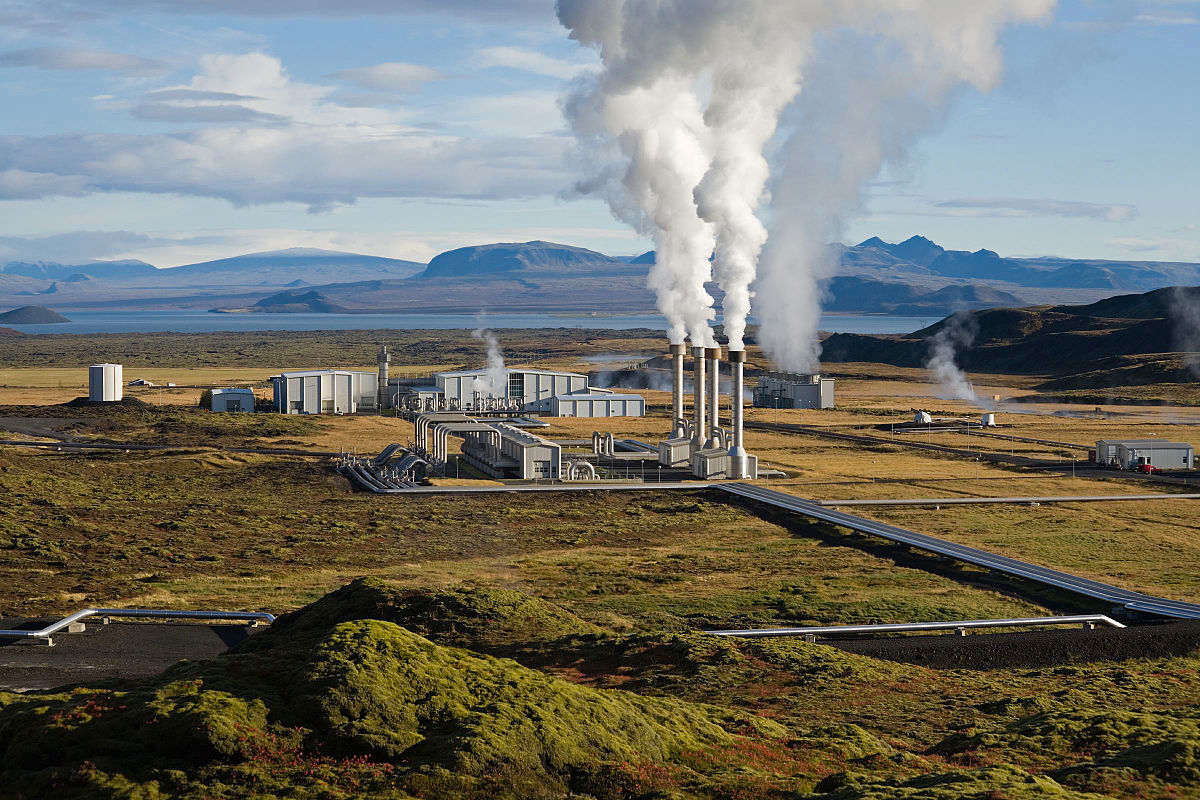 Megvalósítás Magyarországon
Japán, Izland, Olaszország és Franciaország után Magyarország a világ ötödik legnagyobb termálvíz nagyhatalma
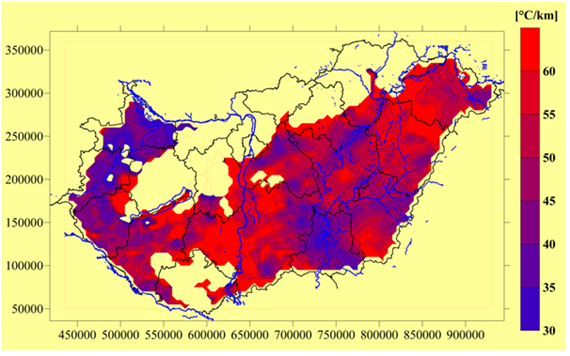 Magyarországon Európához képest kifejezetten alacsony a geotermikus gradiens
Megvalósítás Magyarországon
Japán, Izland, Olaszország és Franciaország után Magyarország a világ ötödik legnagyobb termálvíz nagyhatalma
Magyarországon Európához képest kifejezetten alacsony a geotermikus gradiens
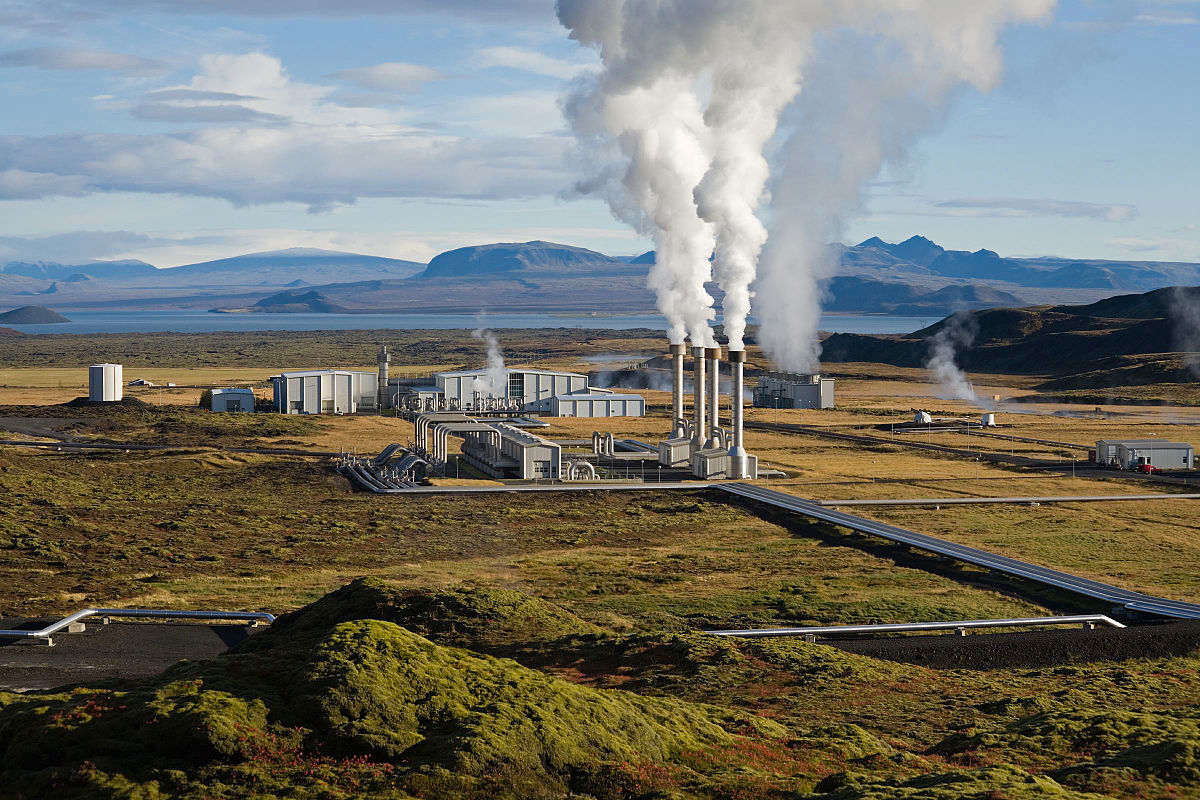 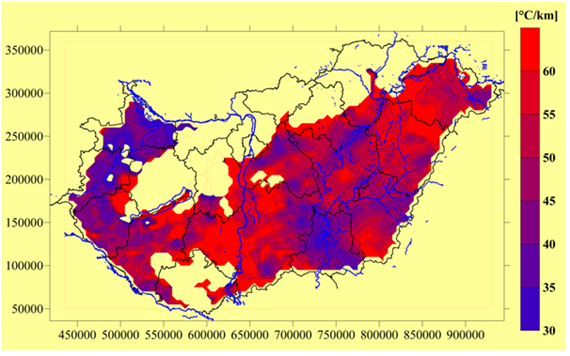 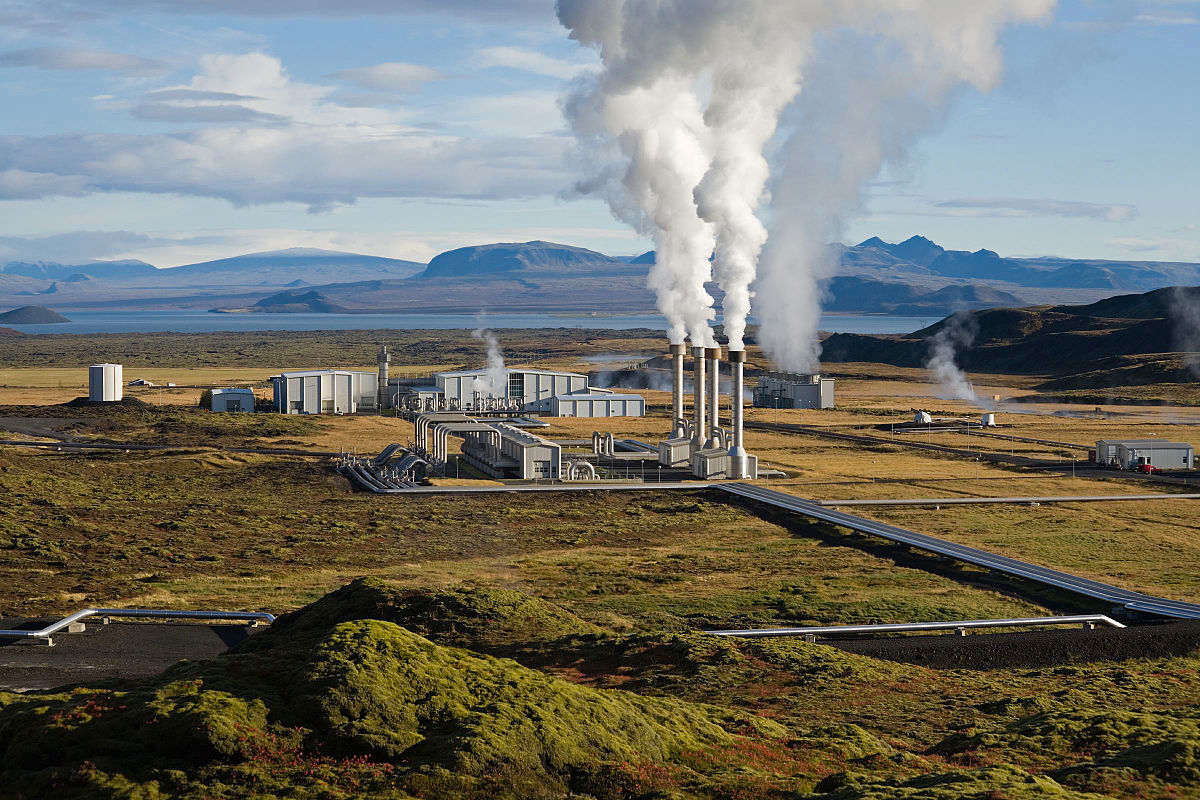 Megvalósítás Magyarországon
Japán, Izland, Olaszország és Franciaország után Magyarország a világ ötödik legnagyobb termálvíz nagyhatalma
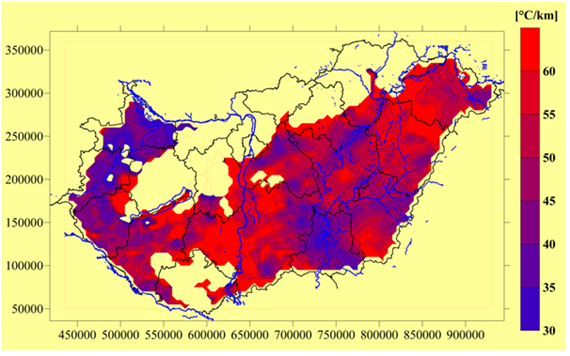 Magyarországon Európához képest kifejezetten alacsony a geotermikus gradiens
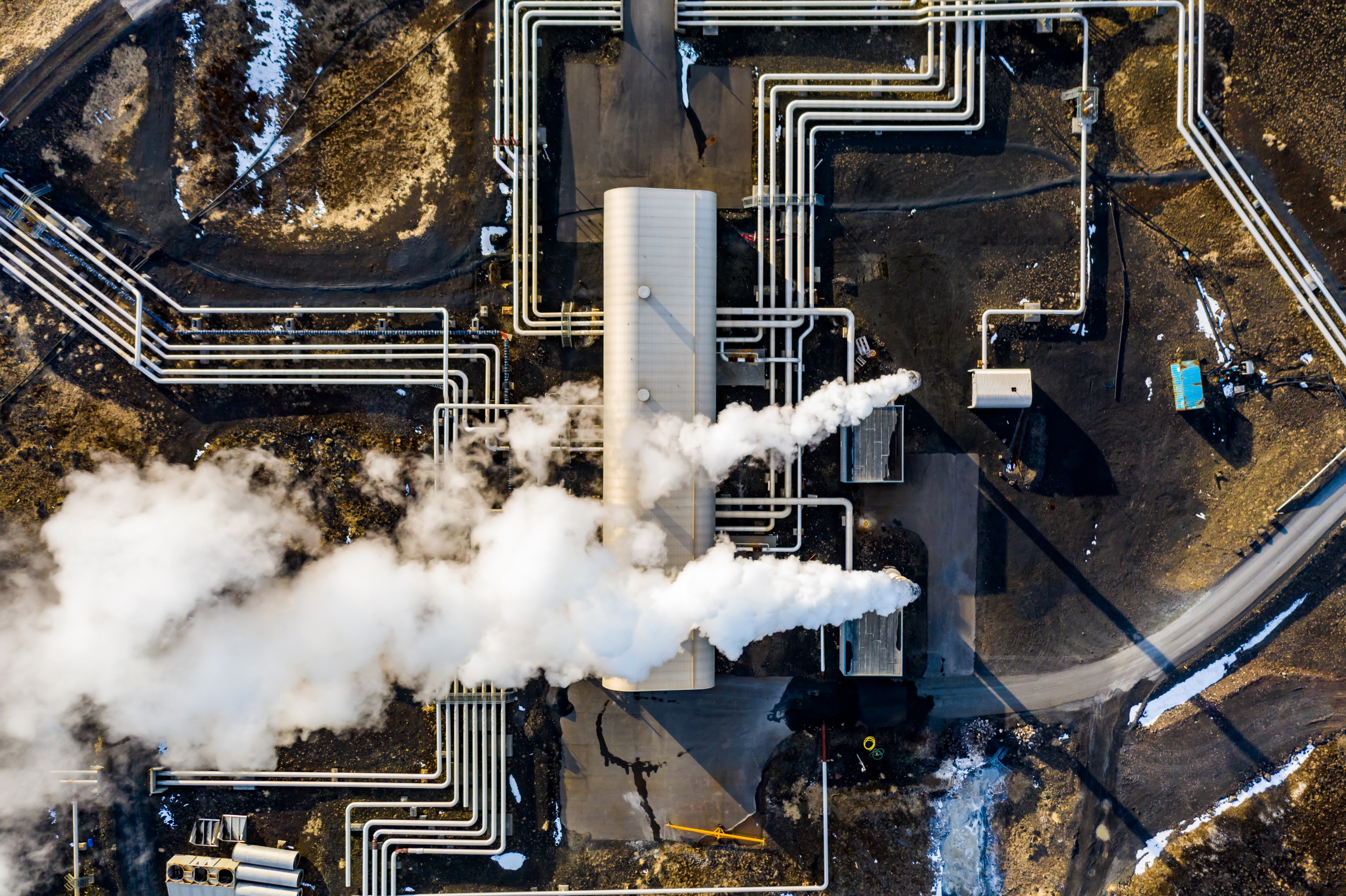 A mi megoldásunk
Energiatermelés + Fűtés
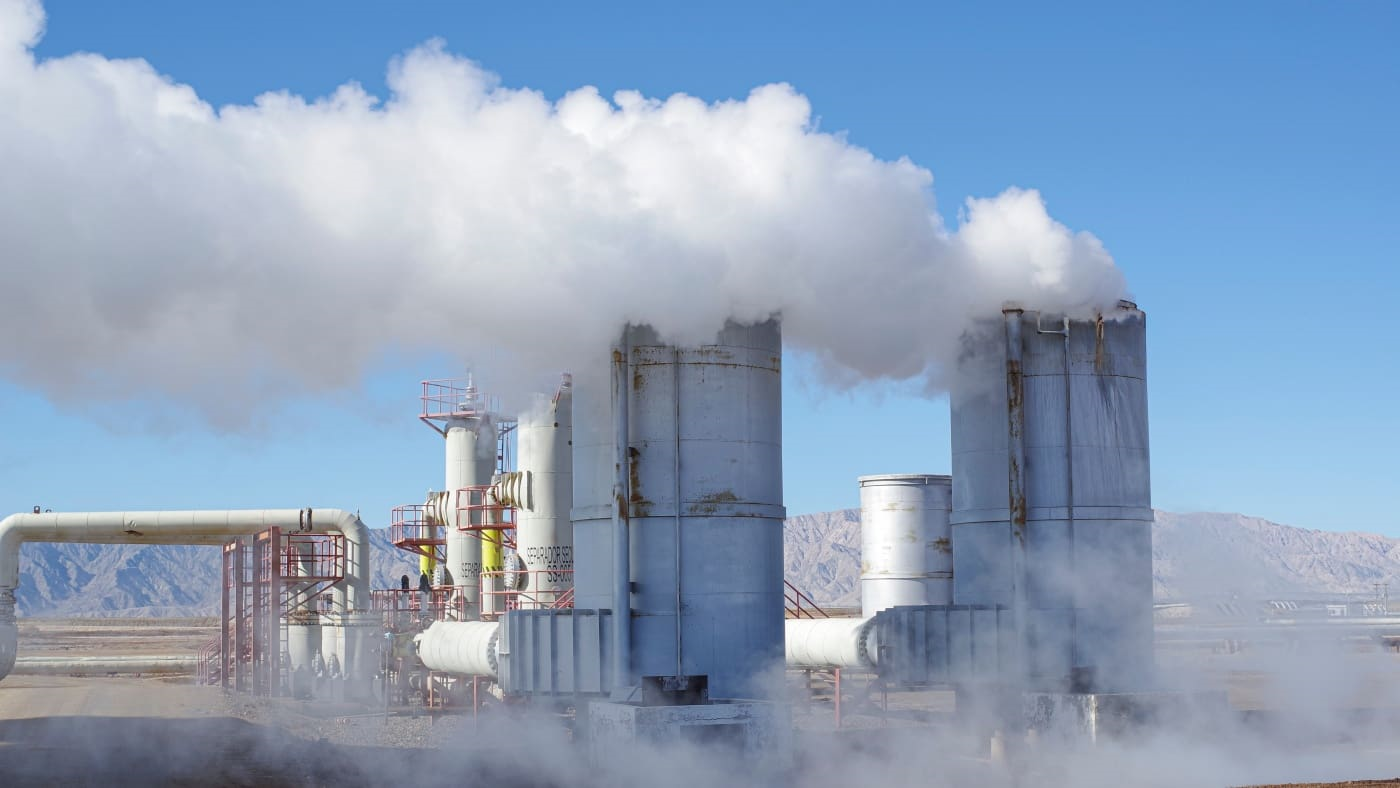 A szivattyúban gőzzé át nem alakult termálvíz hasznosítatlan marad
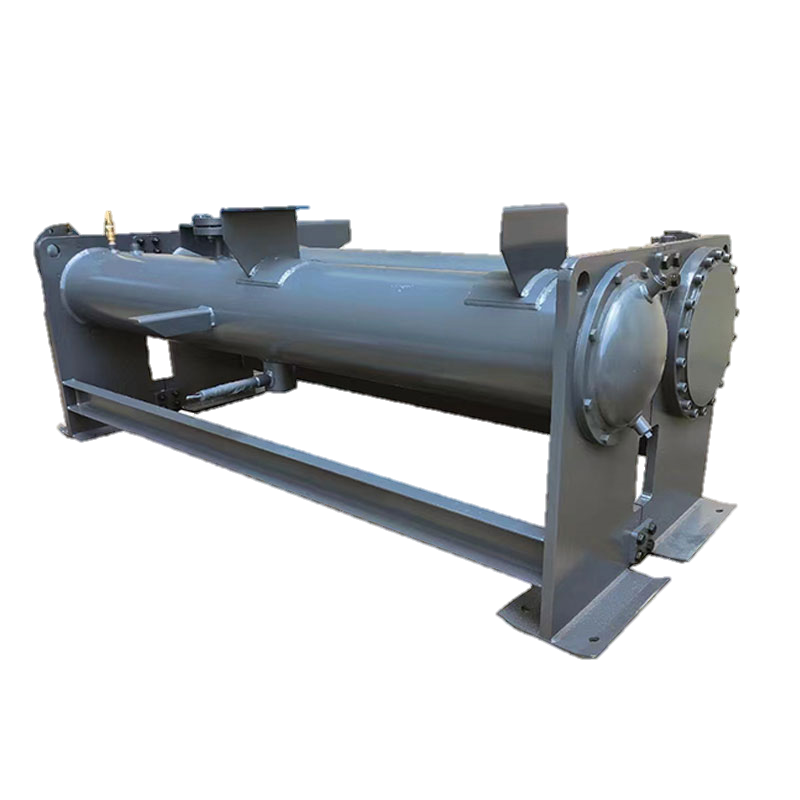 A fel nem használt forró víz hőenergiáját egy hőcserélővel tudnánk hasznosítani
Ez Gödöllőn remekül megvalósítható lenne
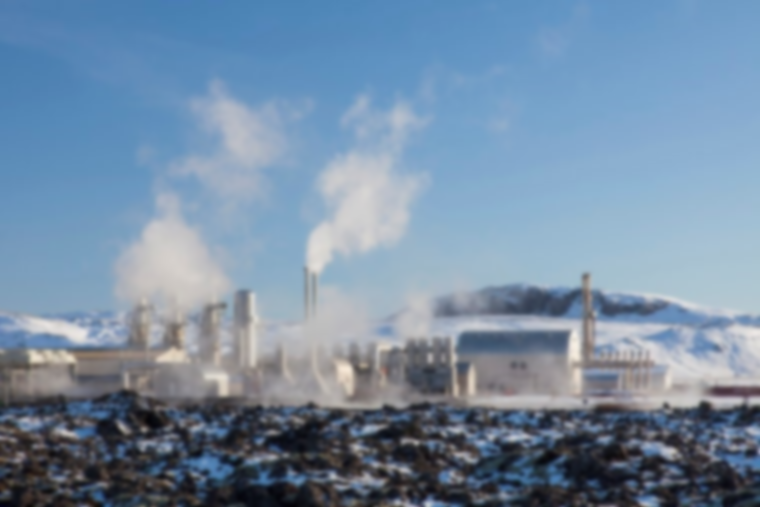 Források:
.https://geotermia.lapunk.hu/dokumentumok/szita_gabor_eloadasa_20110325.pdf

https://erbe.mvm.hu/hu-HU/Tevekenysegunk/Szolgaltatasok/Megujuloenergia

https://mgte.hu/geotermikus-villamosenergia-termeles/

https://www.google.com/url?sa=i&url=https%3A%2F%2Fxforest.hu%2Fgeotermikus-energia%2F&psig=AOvVaw0yWriADc4kId8hnZJ0SXPE&ust=1713962087727000&source=images&cd=vfe&opi=89978449&ved=0CBIQjRxqFwoTCIiSqL6s2IUDFQAAAAAdAAAAABAE